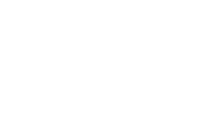 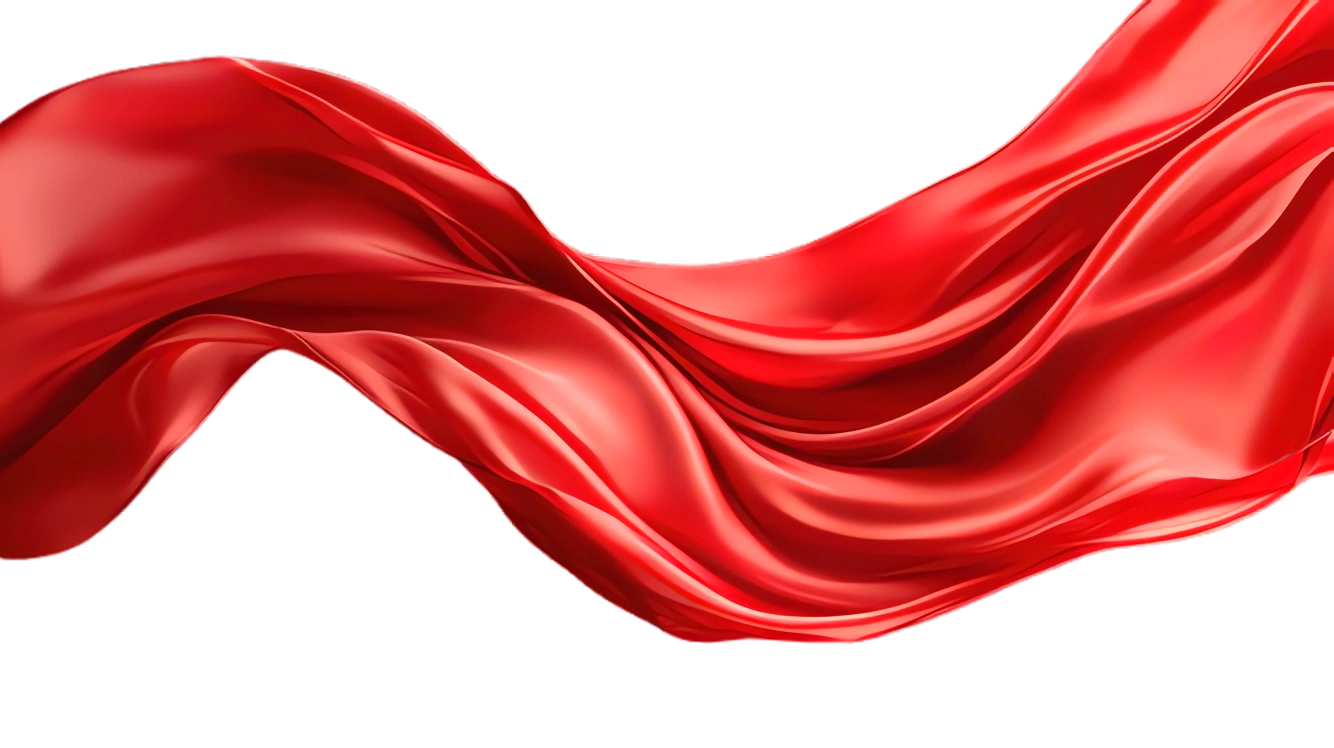 WEEKLONG PUBLICITY CAMPAIGN ON CONSTITUTION
周
法
宪
尊崇宪法、守护宪法
宣
传
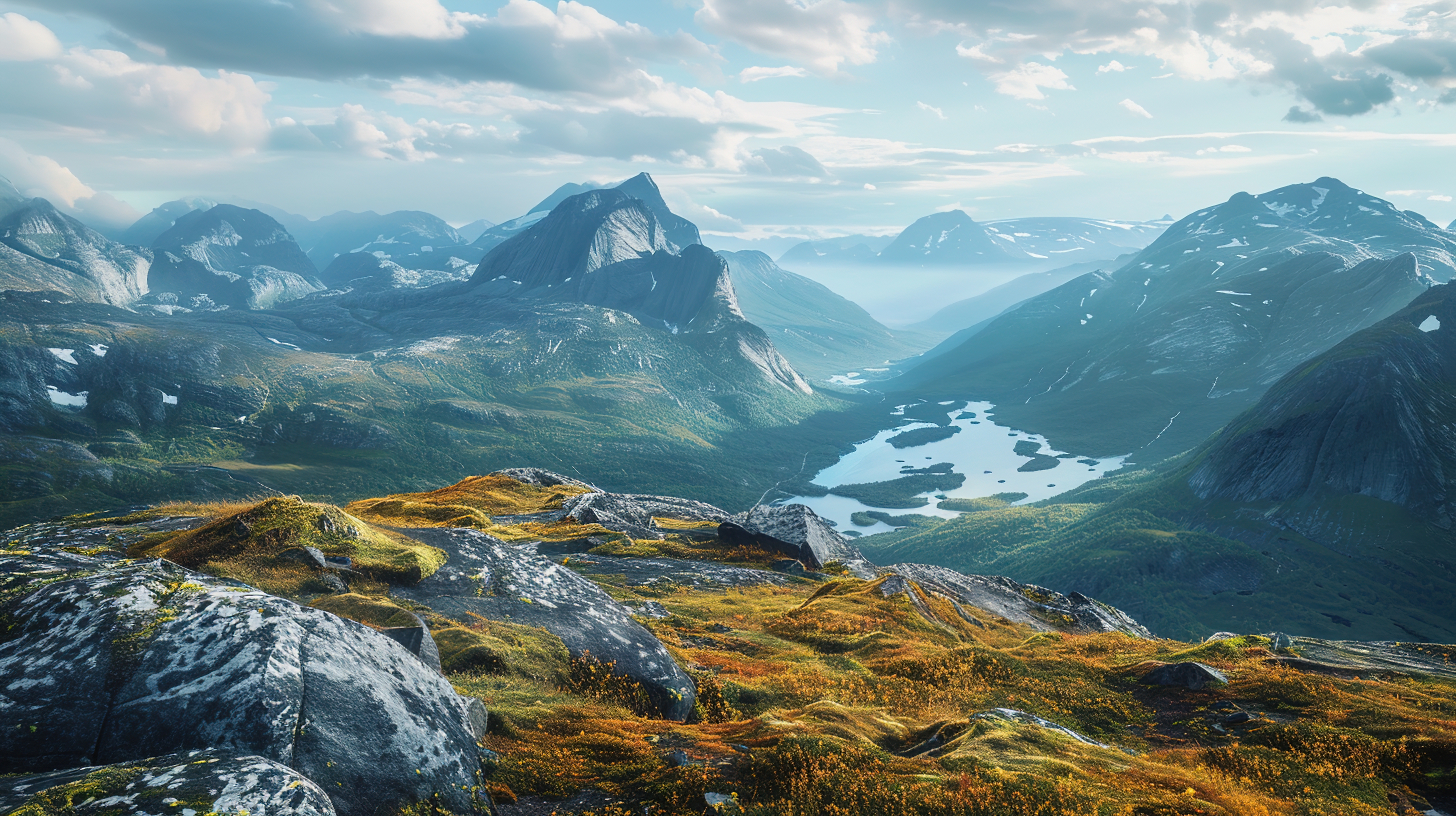 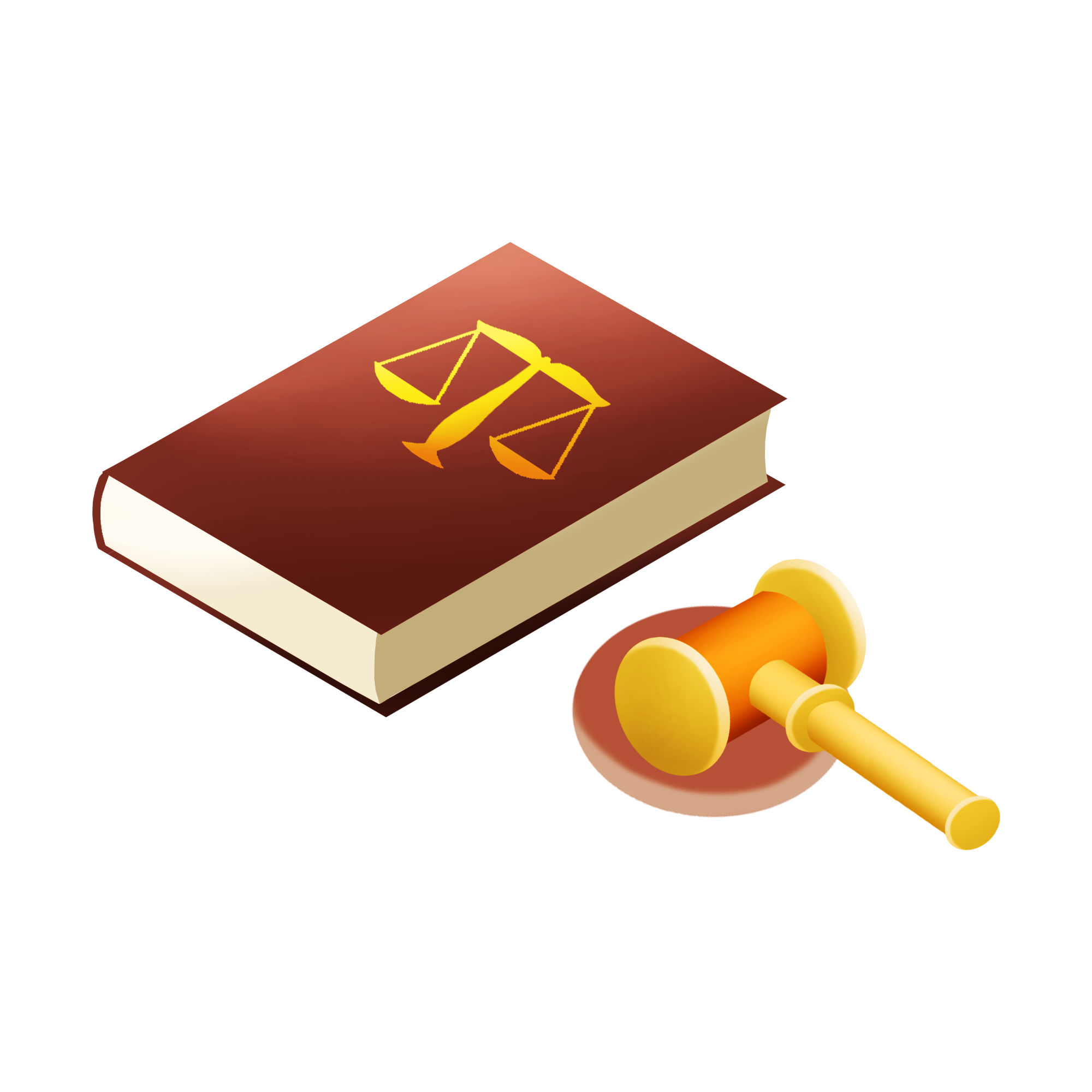 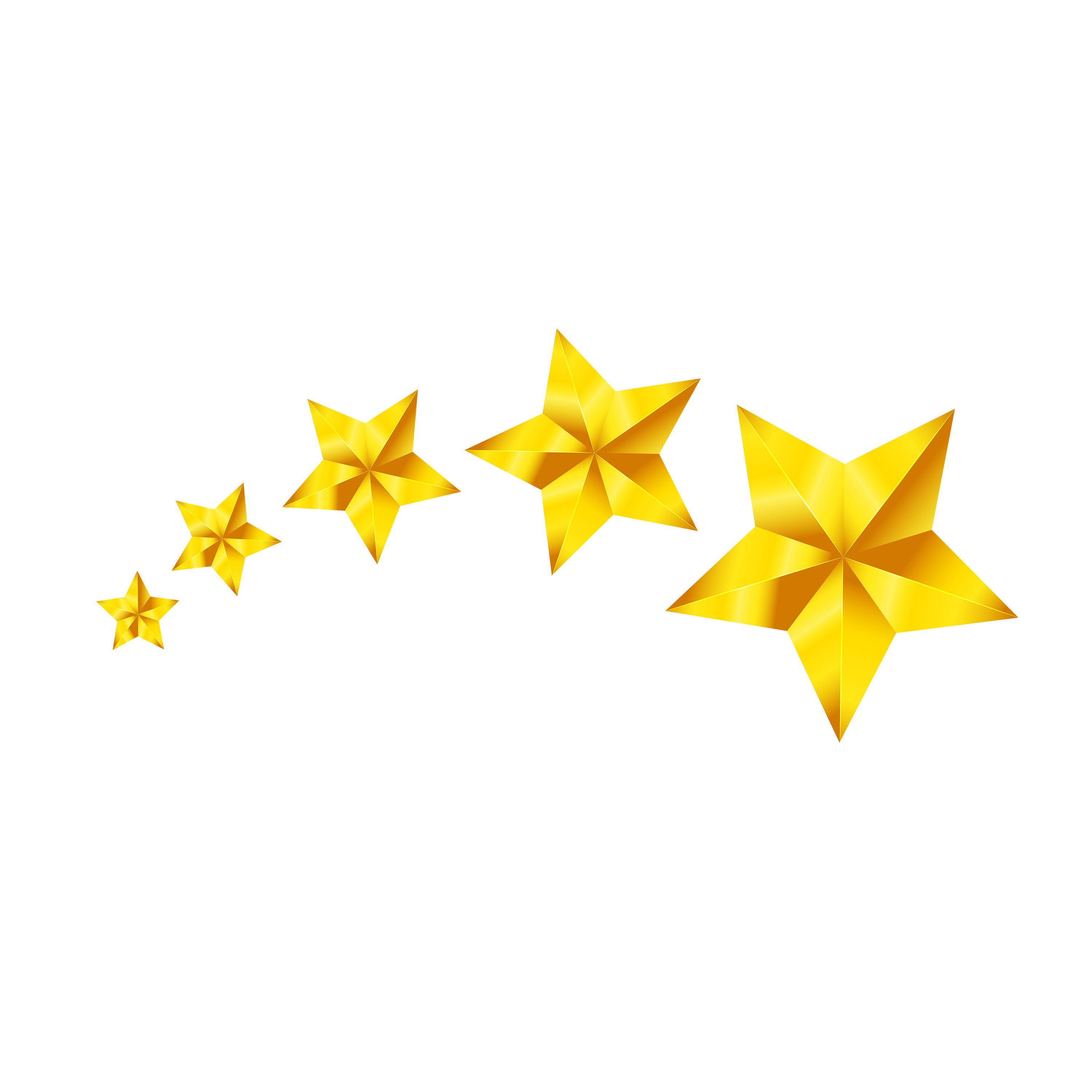 宪法是国家的根本法，是治国安邦的总章程。作为与国家前途、人民命运息息相关的“世之经纬”“国之重器”，宪法对我国政治、经济、文化
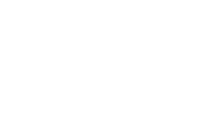 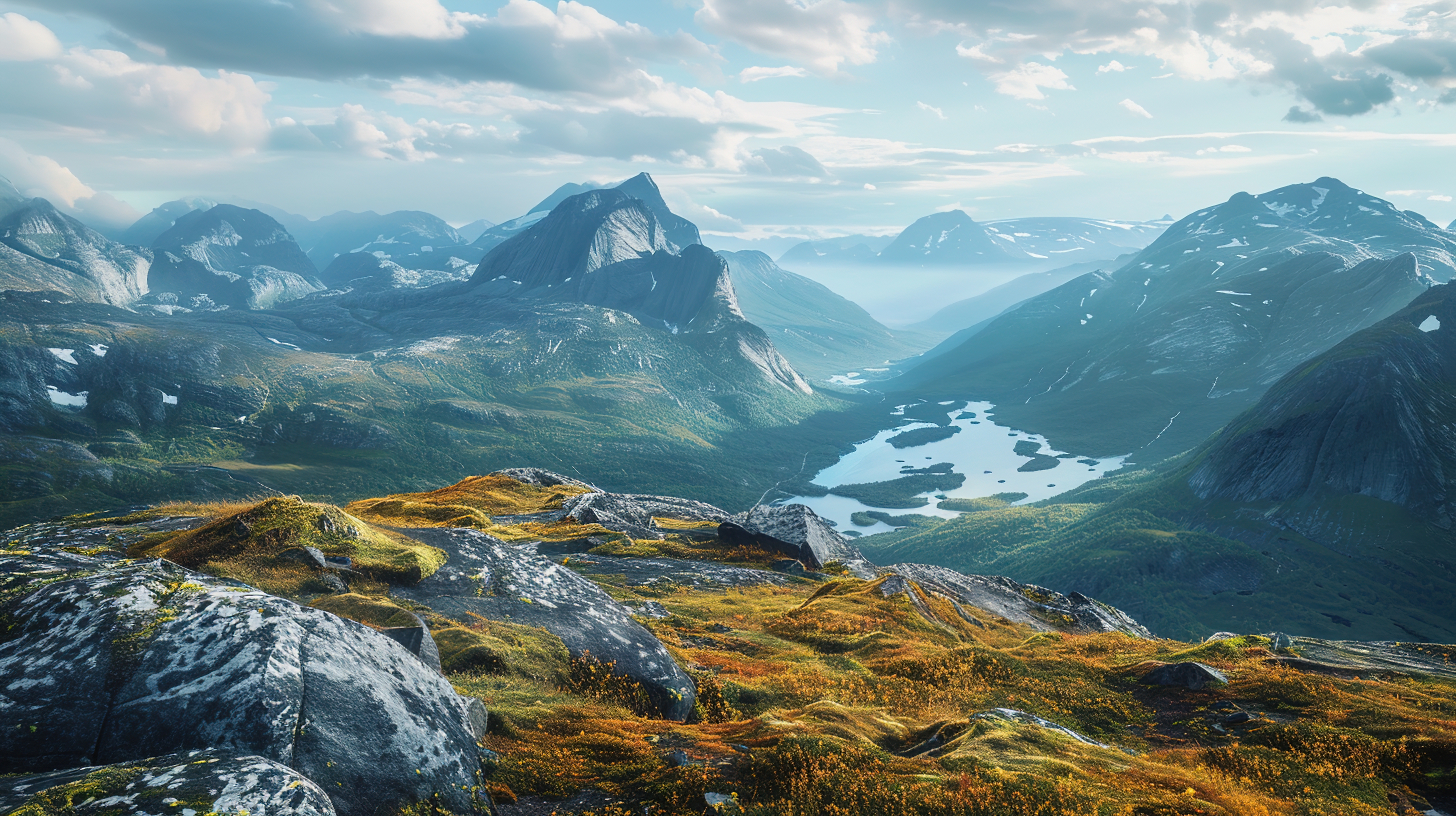 尊崇宪法
守护宪法
宪法是国家的根本法，是治国安邦的总章程。作为与国家前途、人民命运息息相关的“世之经纬”“国之重器”，宪法对我国政治、经济、文化、社会生活产生了极为深刻的影响。有人说，宪法高高在上遥不可及
其实不然，“宪法就是一张写着人民权利的纸”，从我们出生就和它“结缘”，宪法的每一条内容都与我们的生活息息相关。今天是第十个国家宪法日，以下这些宪法知识，你都知道吗？我们一起来学习。
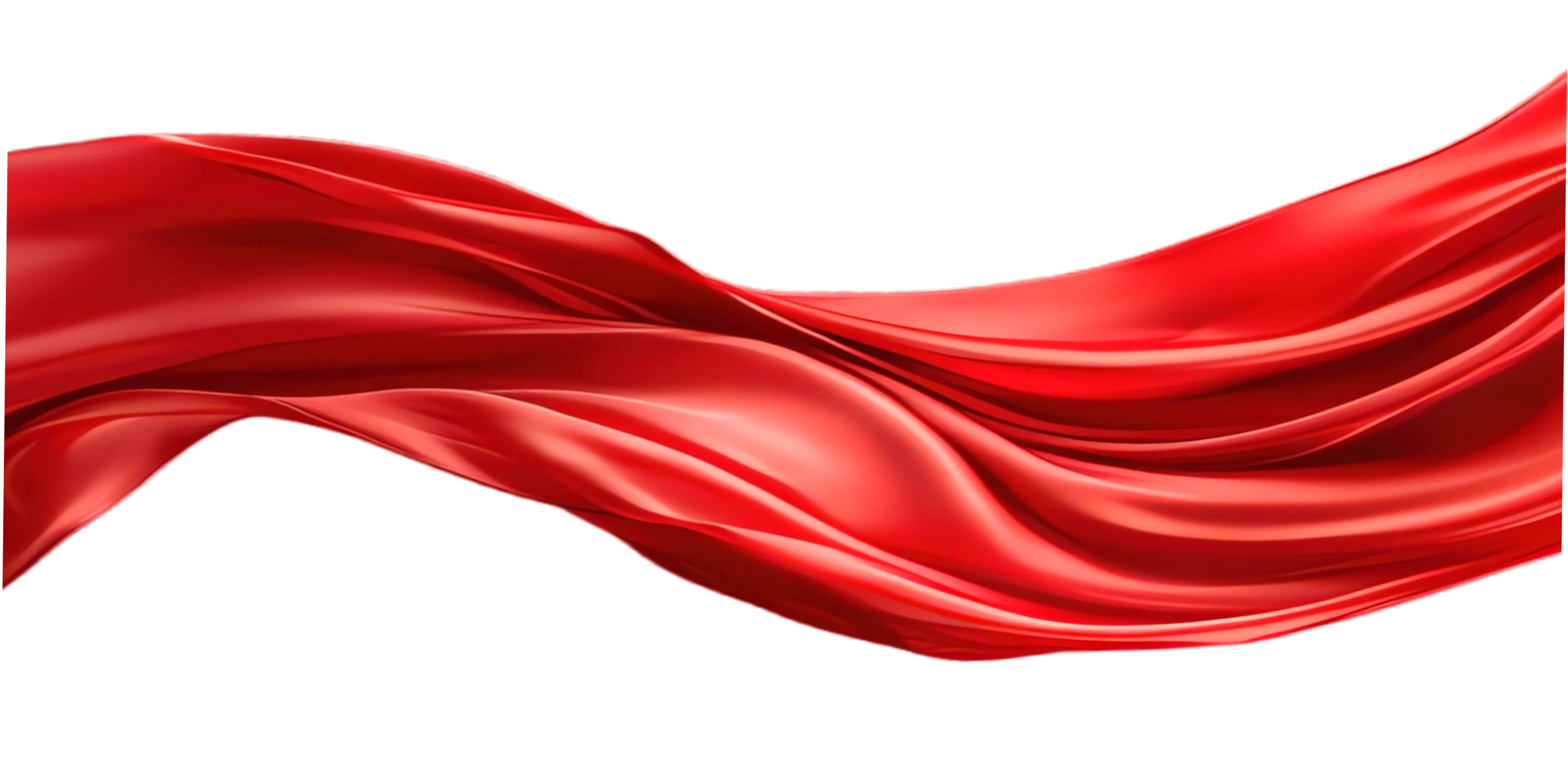 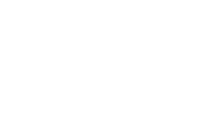 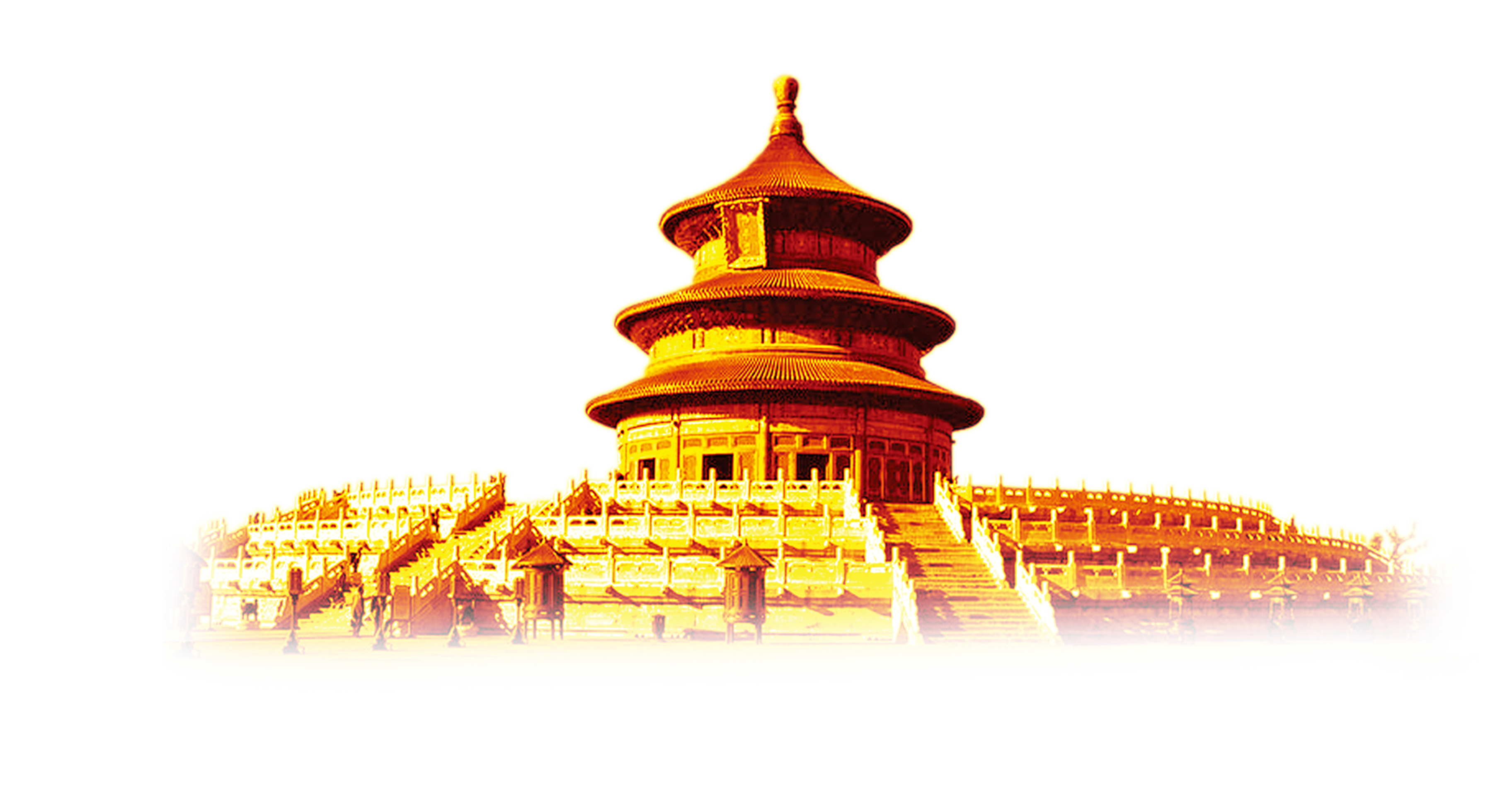 WEEKLONG PUBLICITY CAMPAIGN ON CONSTITUTION
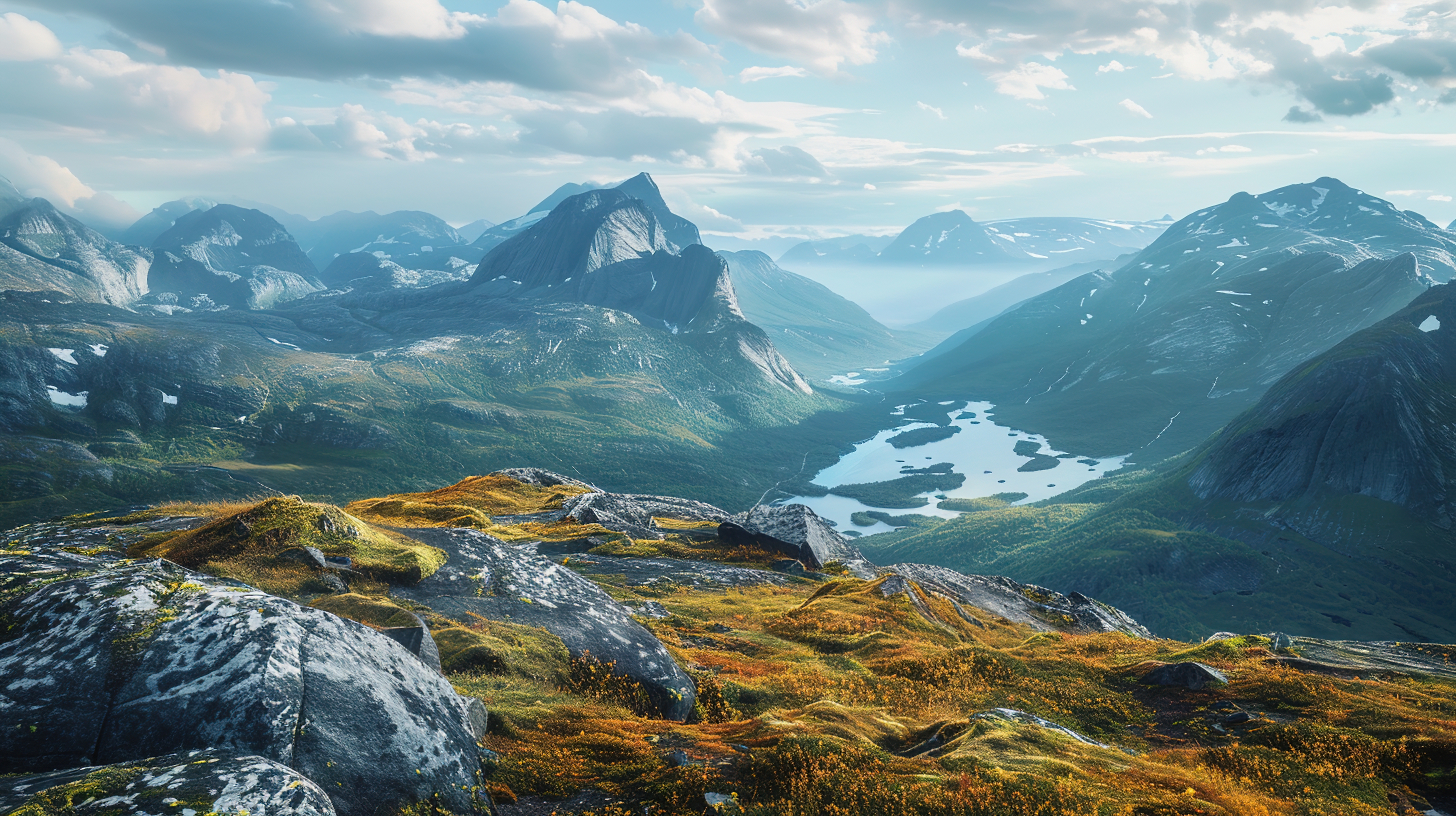 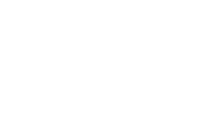 目录
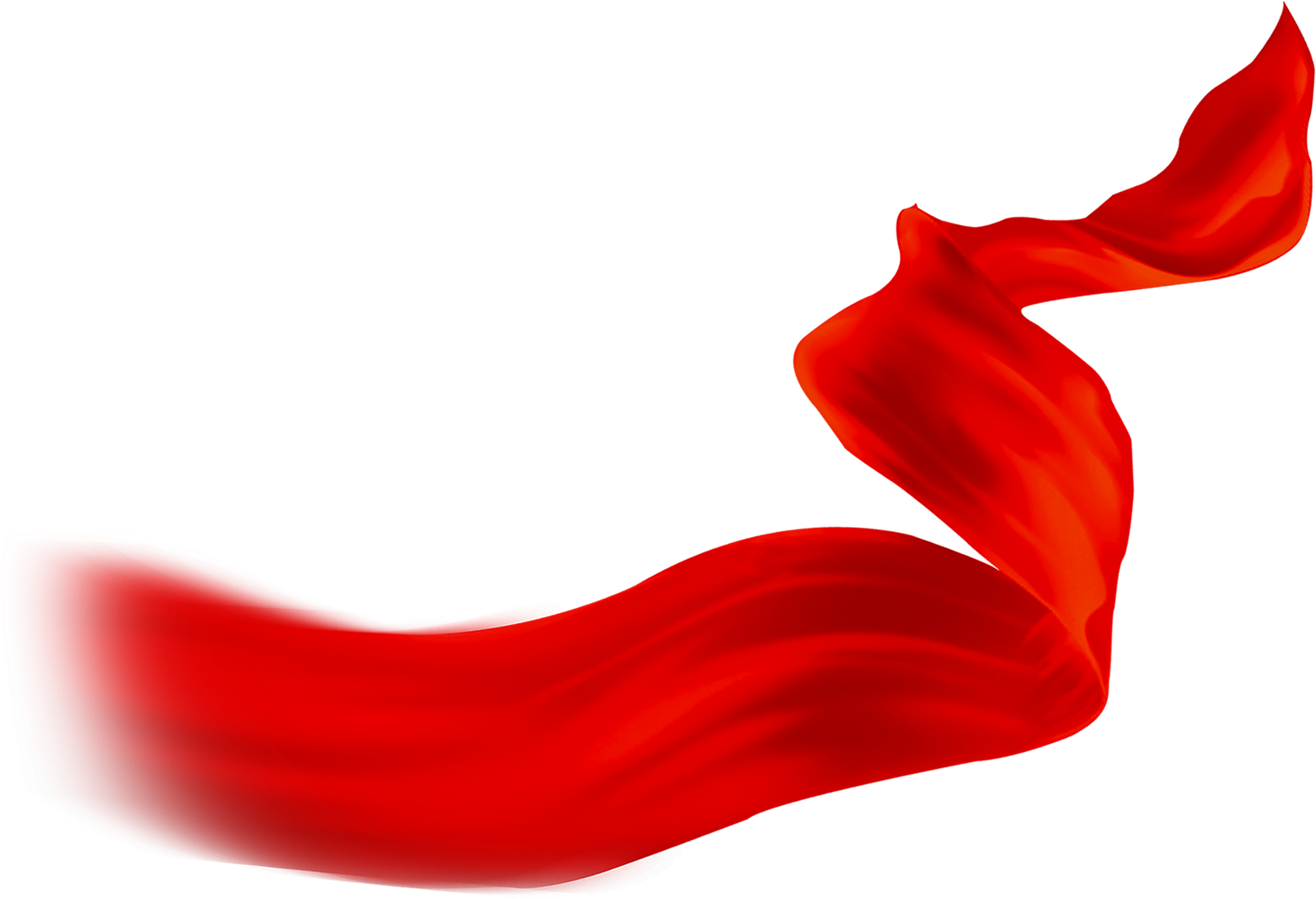 尊崇宪法、守护宪法
宪法与我们每个人生活息息相关
我国现行宪法是哪一年通过的？
宪法经历了哪几次修正？
国家宪法日为何是12月4日？
宪法规定了哪些内容?
宪法宣誓制度的相关规定有哪些？
宪法是什么？
宪法的地位如何？
1
2
3
4
5
6
7
8
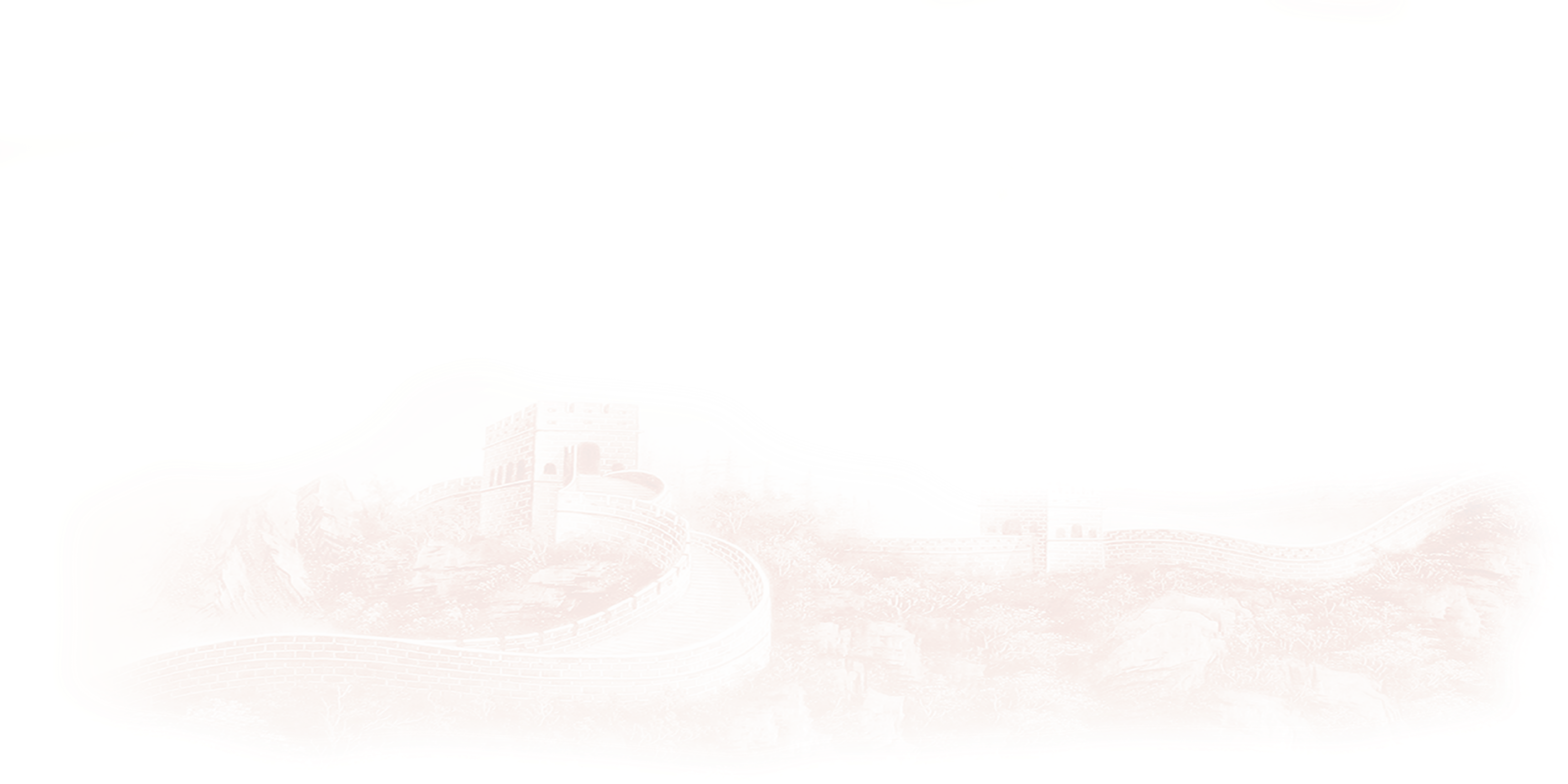 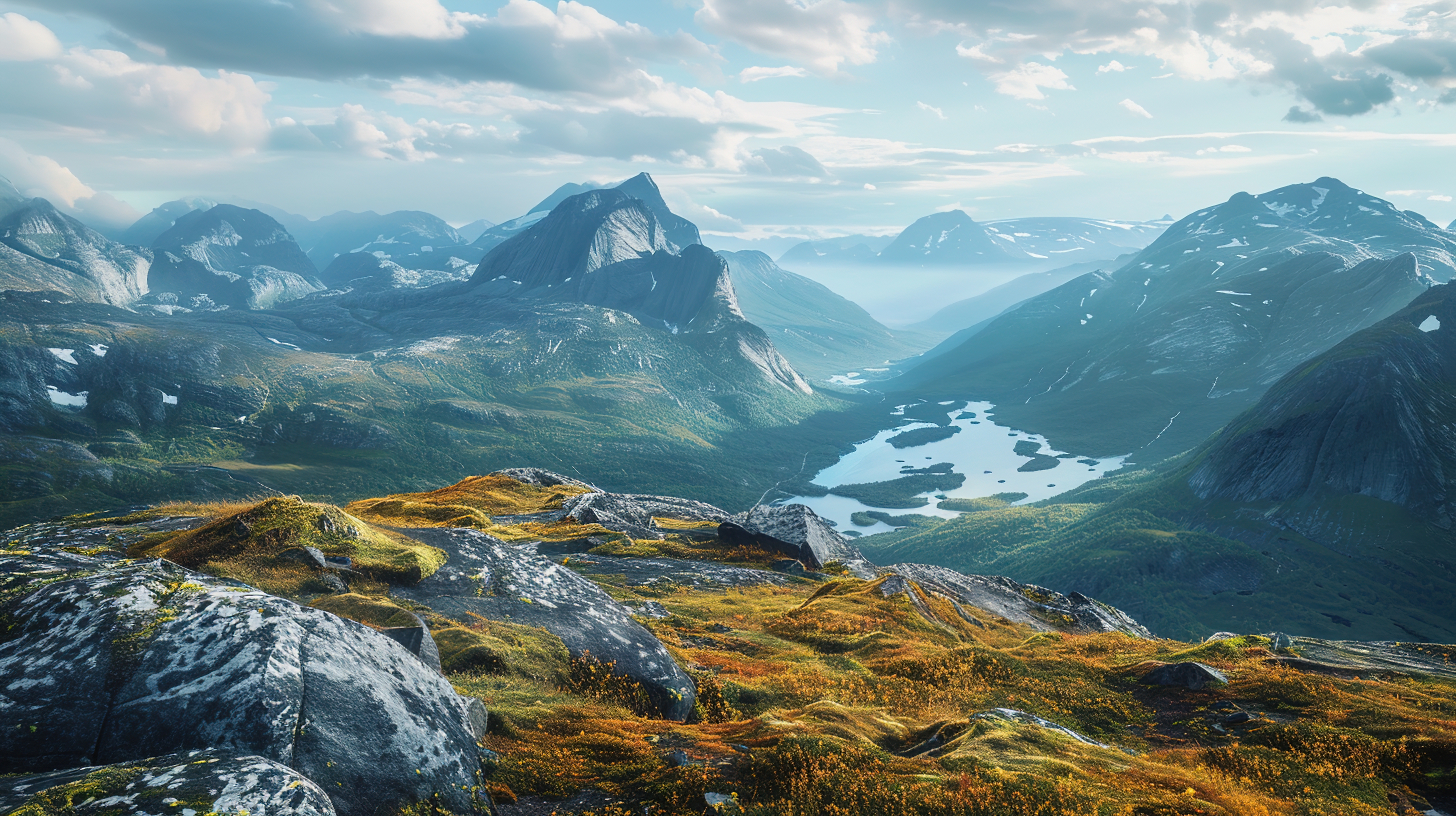 壹
WEEKLONG PUBLICITY CAMPAIGN ON CONSTITUTION
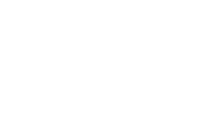 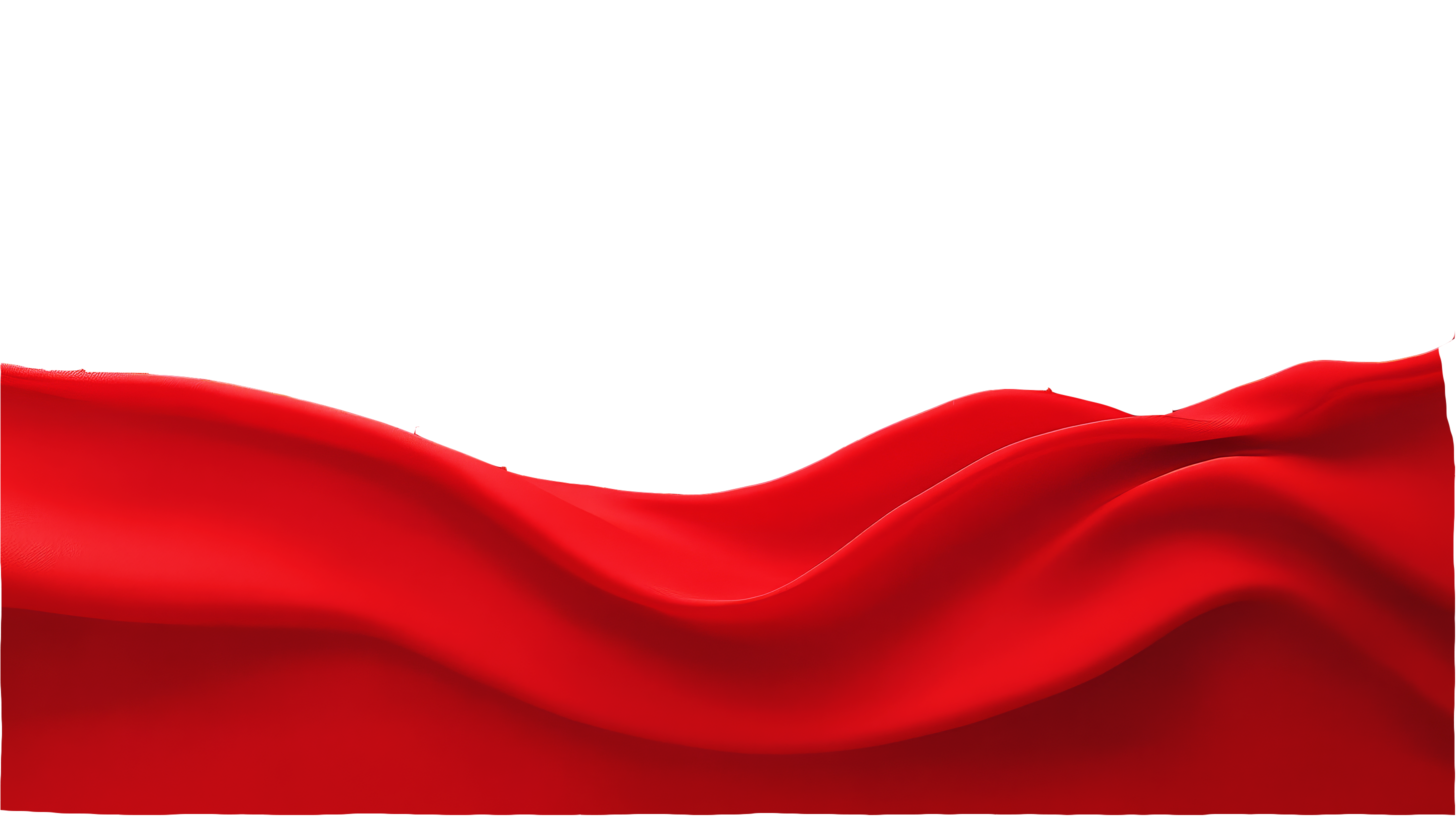 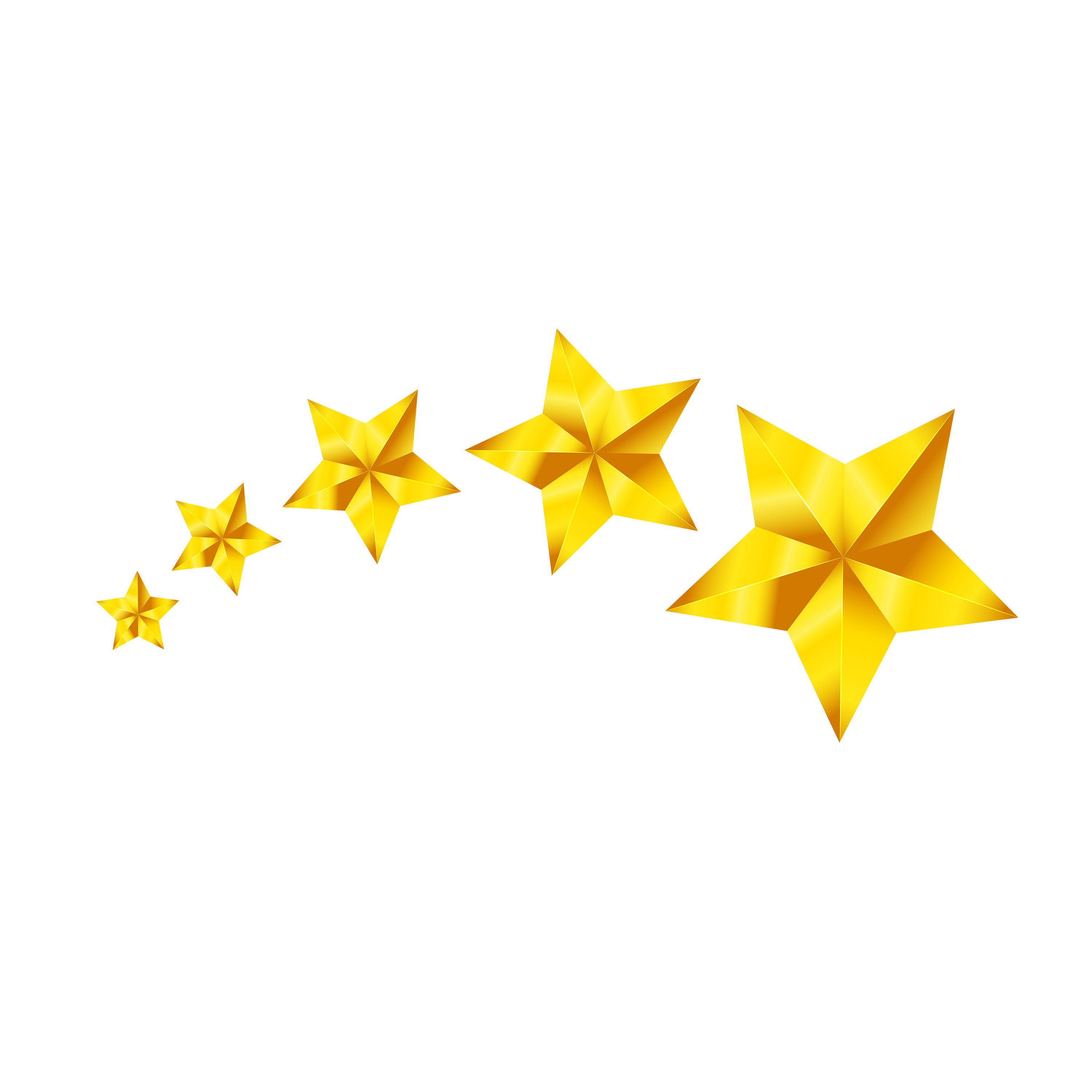 宪法是什么？
宪法是国家的根本法，是治国安邦的总章程。作为与国家前途、人民命运息息相关的“世之经纬”“国之重器”，宪法对我国政治、经济、文化
国无法不治，民无法不立
《中华人民共和国宪法》是我国的根本大法，是治国安邦的总章程，也是公民权利的保障书。如果把法律体系比喻为一棵大树，宪法就是树根，其他法律就是树干和树枝。宪法规定国家最根本的经济
政治和社会制度，公民的基本权利和义务，以及国家机构组织和活动的基本原则。宪法具有最高法律效力，是制定其他法律的依据。所有的法律都诞生在宪法之下，服从于宪法精神。
我国宪法以国家根本法的形式，确认了中国共产党领导中国人民进行革命、建设、改革的伟大斗争和根本成就，确立了工人阶级领导的、以工农联盟为基础的人民民主专政的社会主义国家的国体和人民代表大会制度的政体
1
2
1
确定了国家的根本任务、领导核心、指导思想、发展道路、奋斗目标，规定了中国共产党领导的多党合作和政治协商制度、民族区域自治制度以及基层群众自治制度，规定了社会主义法治原则、民主集中制原则、尊重和保障人权原则等等。
宪法是什么
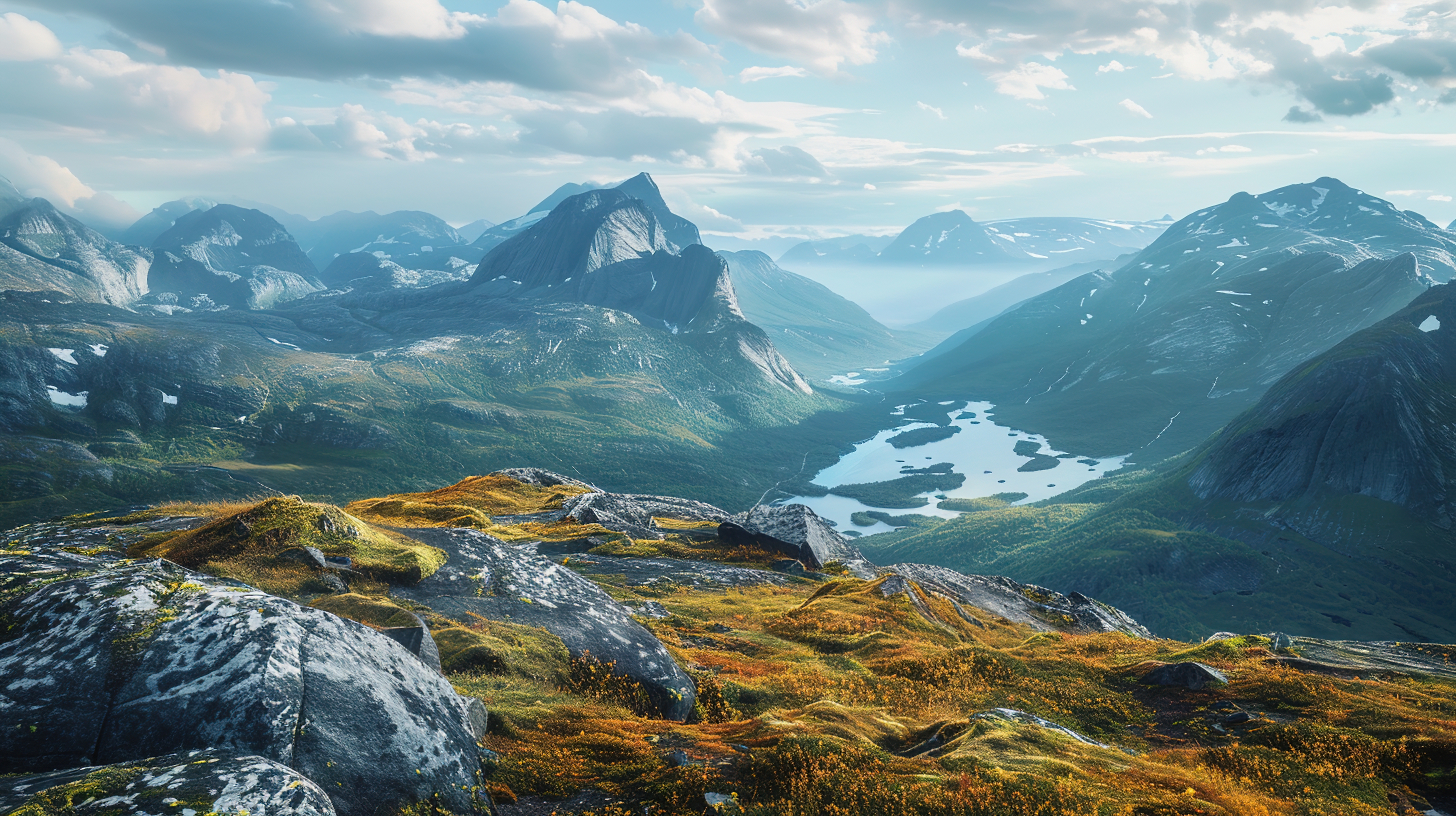 贰
WEEKLONG PUBLICITY CAMPAIGN ON CONSTITUTION
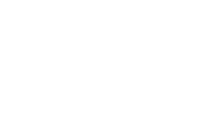 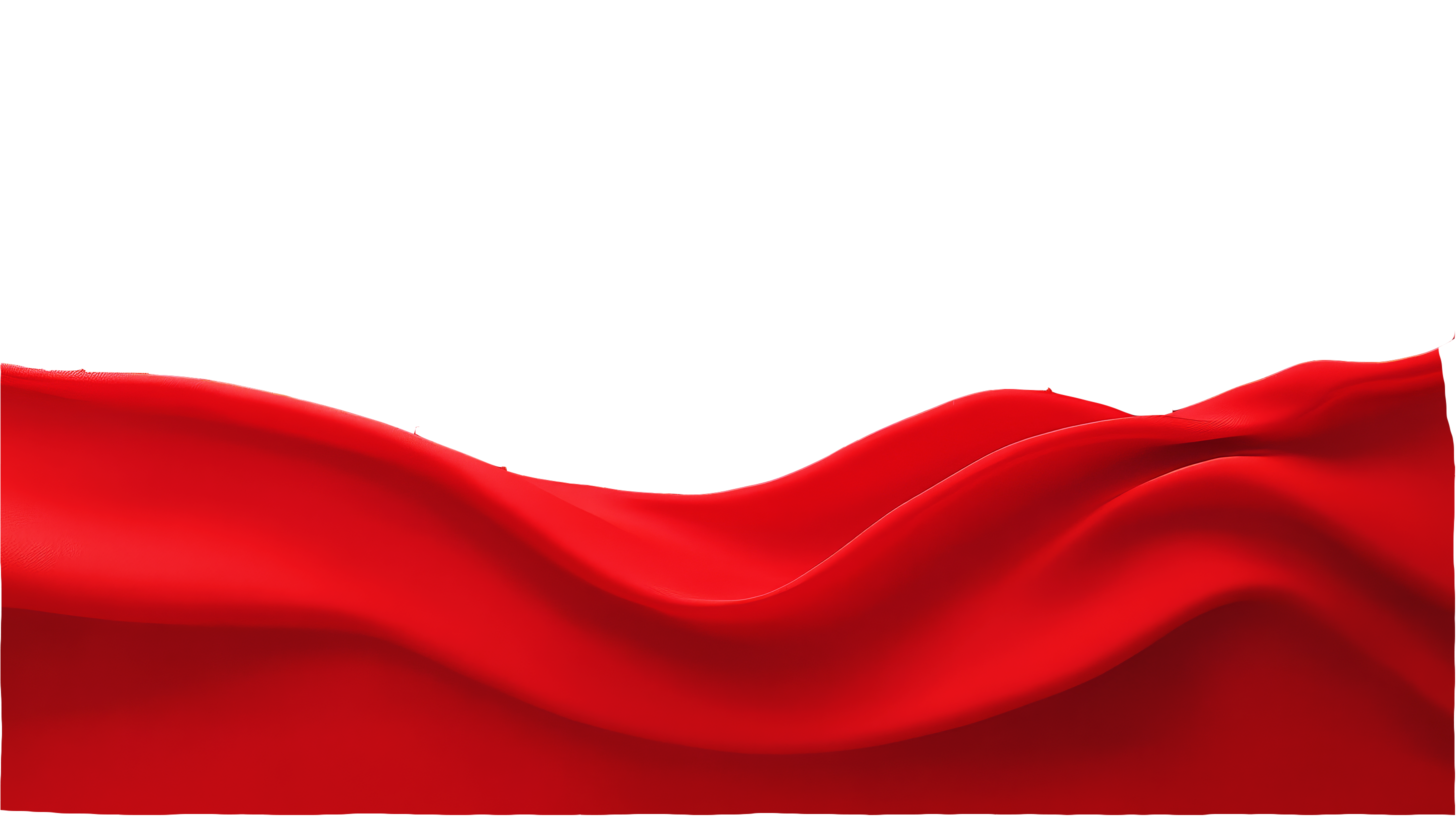 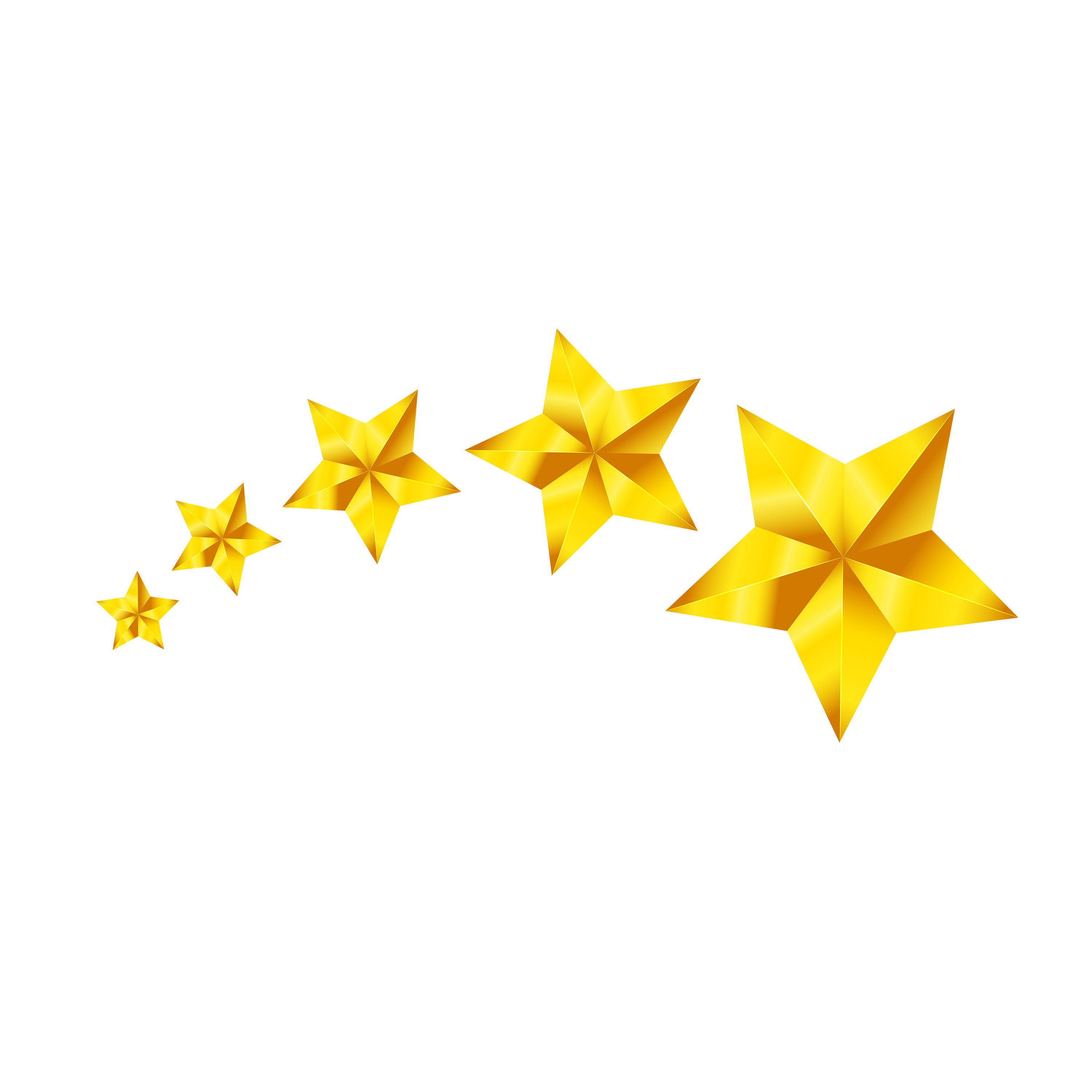 宪法的地位如何
宪法是国家的根本法，是治国安邦的总章程。作为与国家前途、人民命运息息相关的“世之经纬”“国之重器”，宪法对我国政治、经济、文化
国无法不治，民无法不立
01
02
各政党和各社会团体、各企业事业组织，都必须以宪法为根本的活动准则，并且负有维护宪法尊严、保证宪法实施的职责。一切法律、行政法规和地方性法规都不得同宪法相抵触
宪法是国家的根本法，具有最高的法律地位、法律权威、法律效力，具有根本性、全局性、稳定性、长期性。全国各族人民、一切国家机关和武装力量
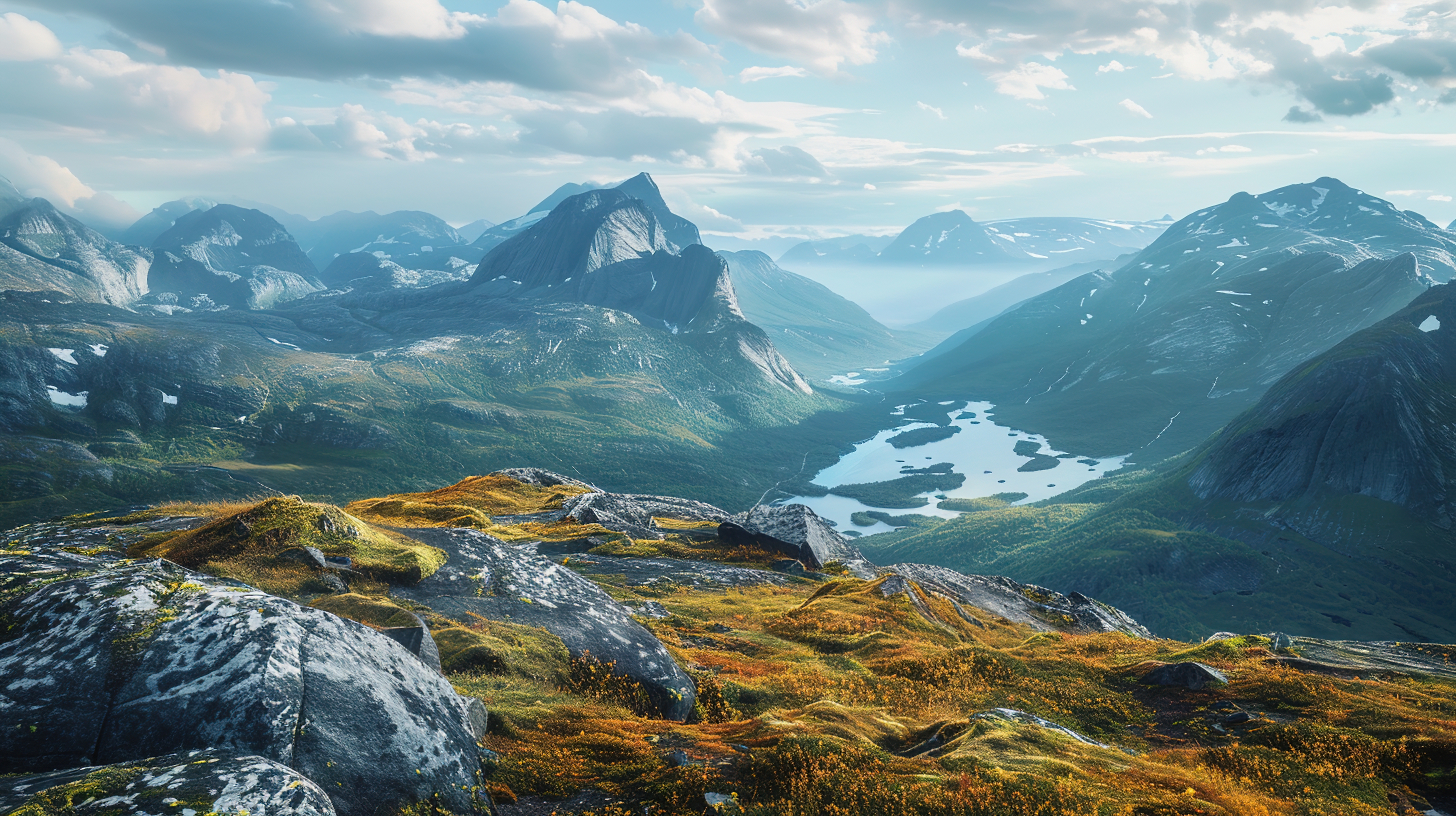 叁
WEEKLONG PUBLICITY CAMPAIGN ON CONSTITUTION
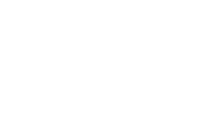 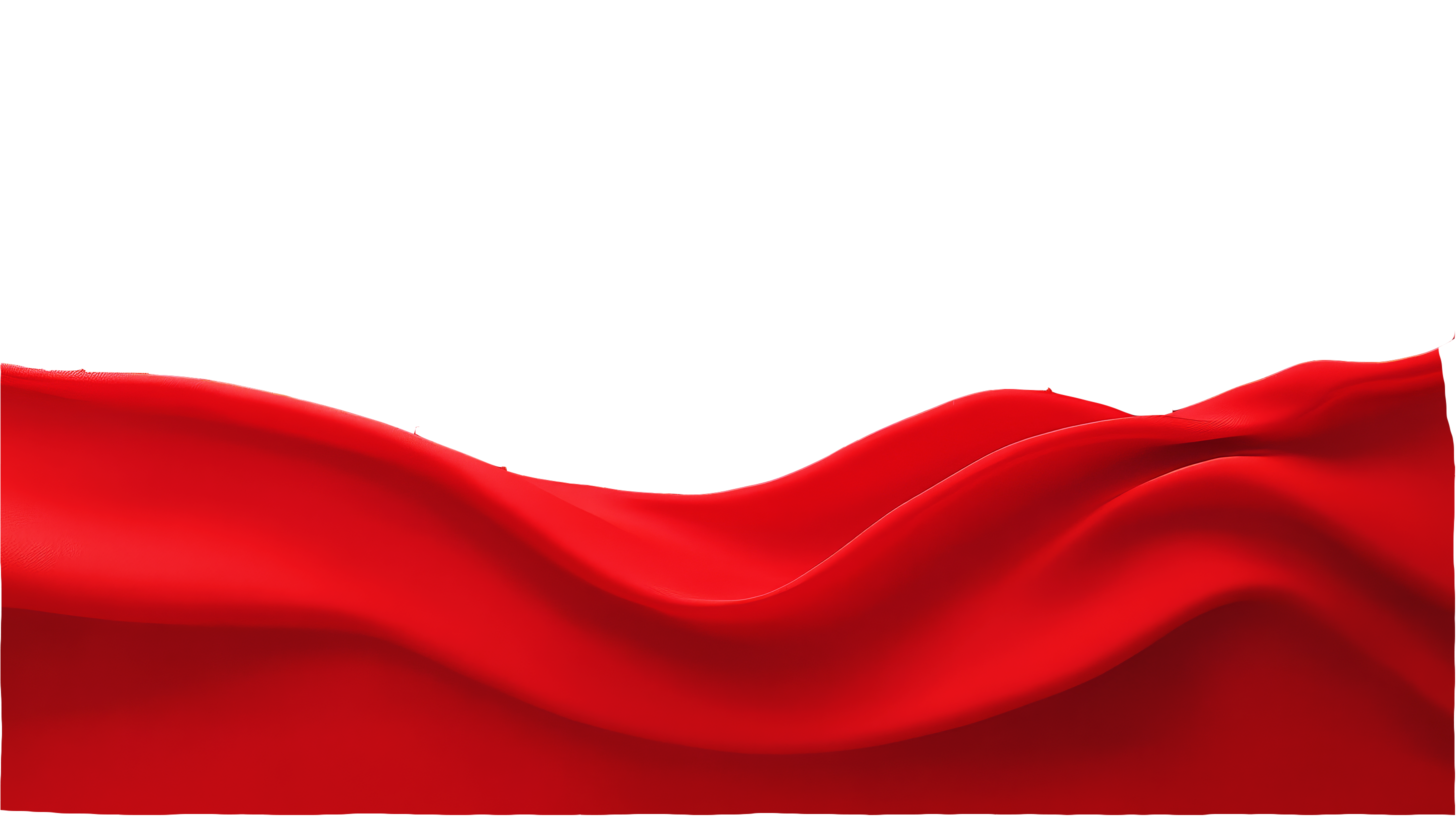 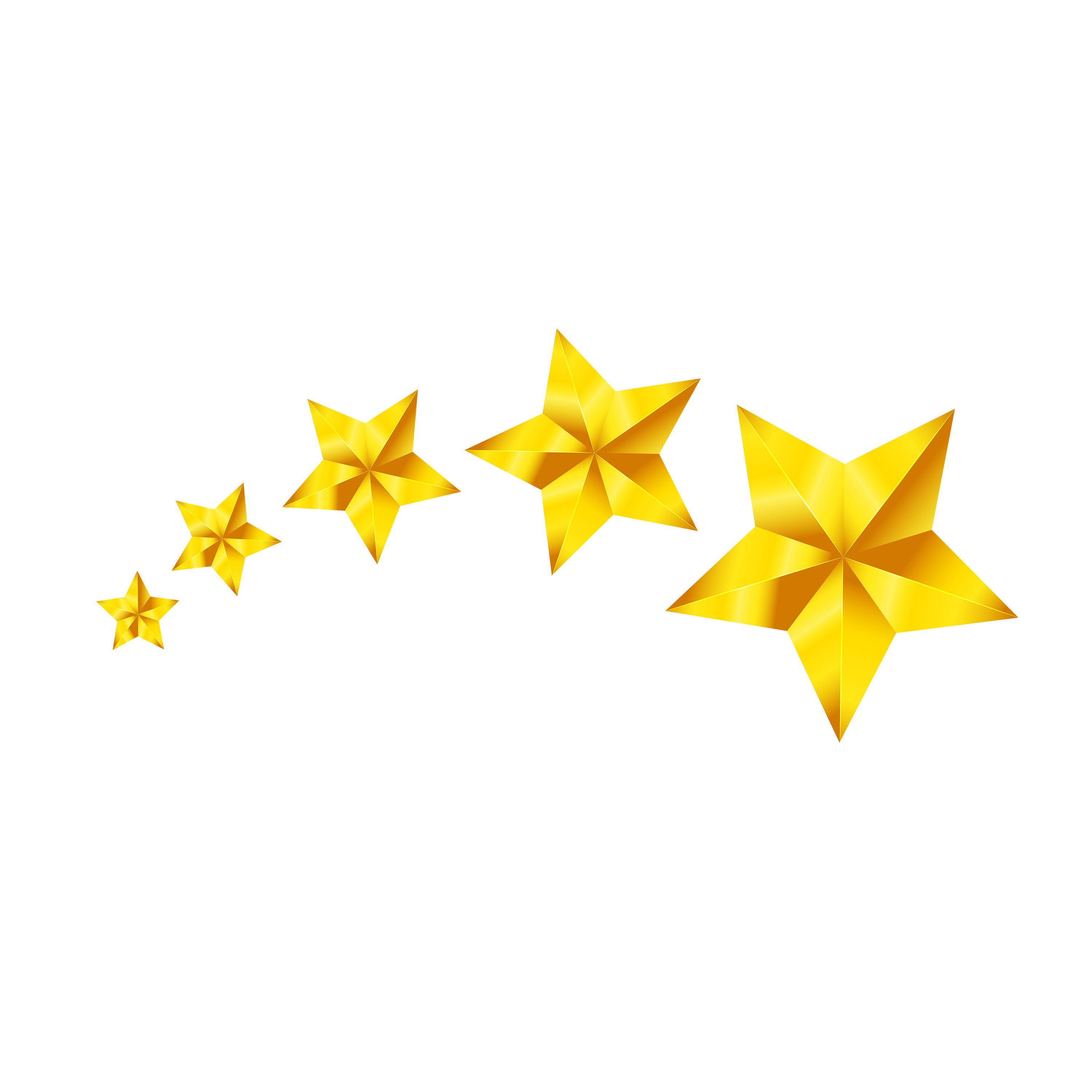 我国现行宪法是哪一年通过的
国无法不治，民无法不立
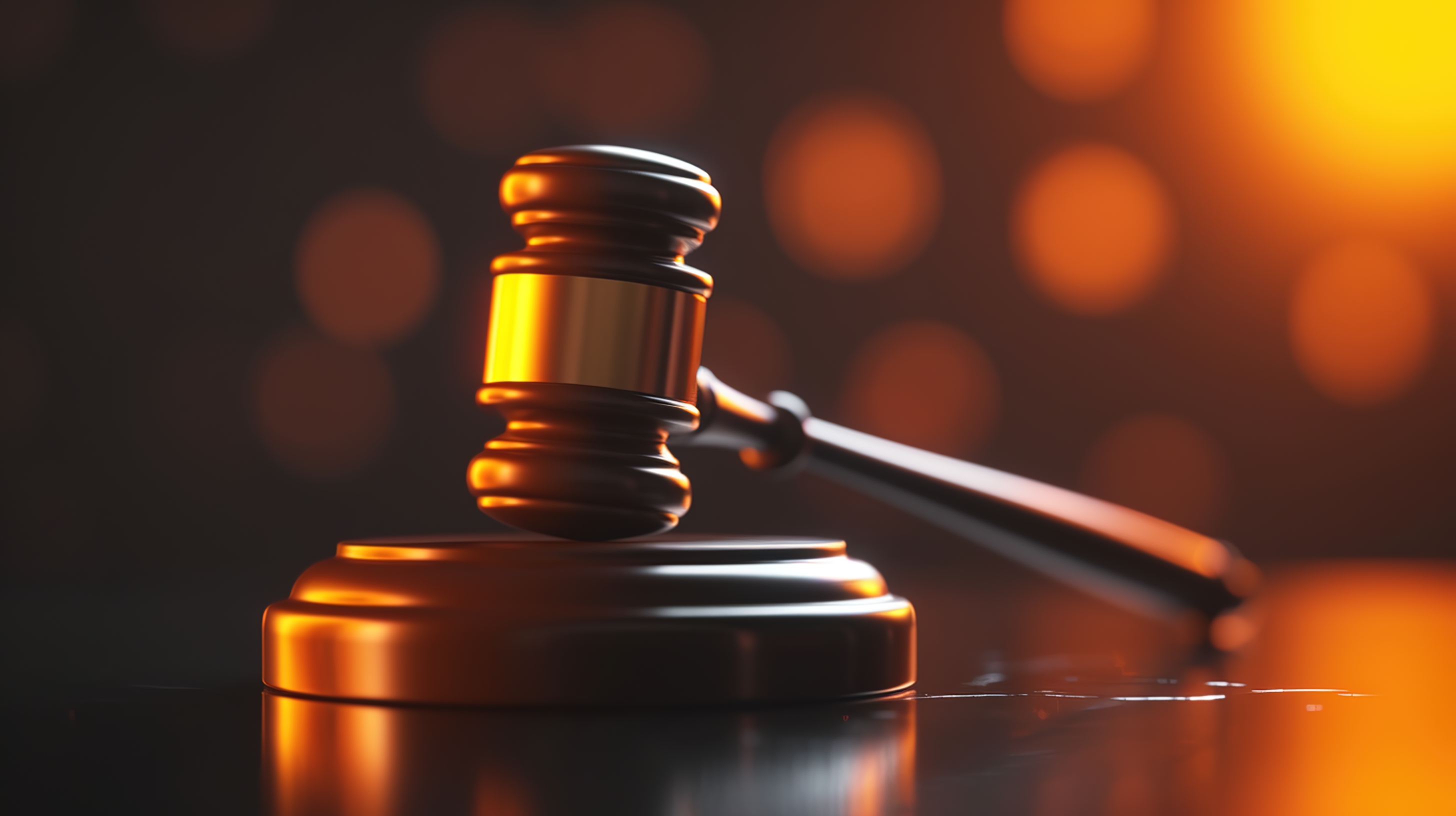 我国现行宪法是根据党的十一届三中全会确定的路线方针政策，于1982年12月4日由五届全国人大五次会议通过并公布施行的。再往前追溯，1982年宪法是对1949年具有临时宪法作用的《中国人民政治协商会议共同纲领》、1954年《中华人民共和国宪法》的继承和发展。
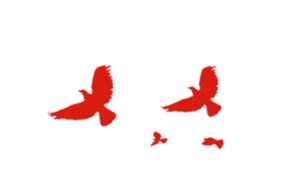 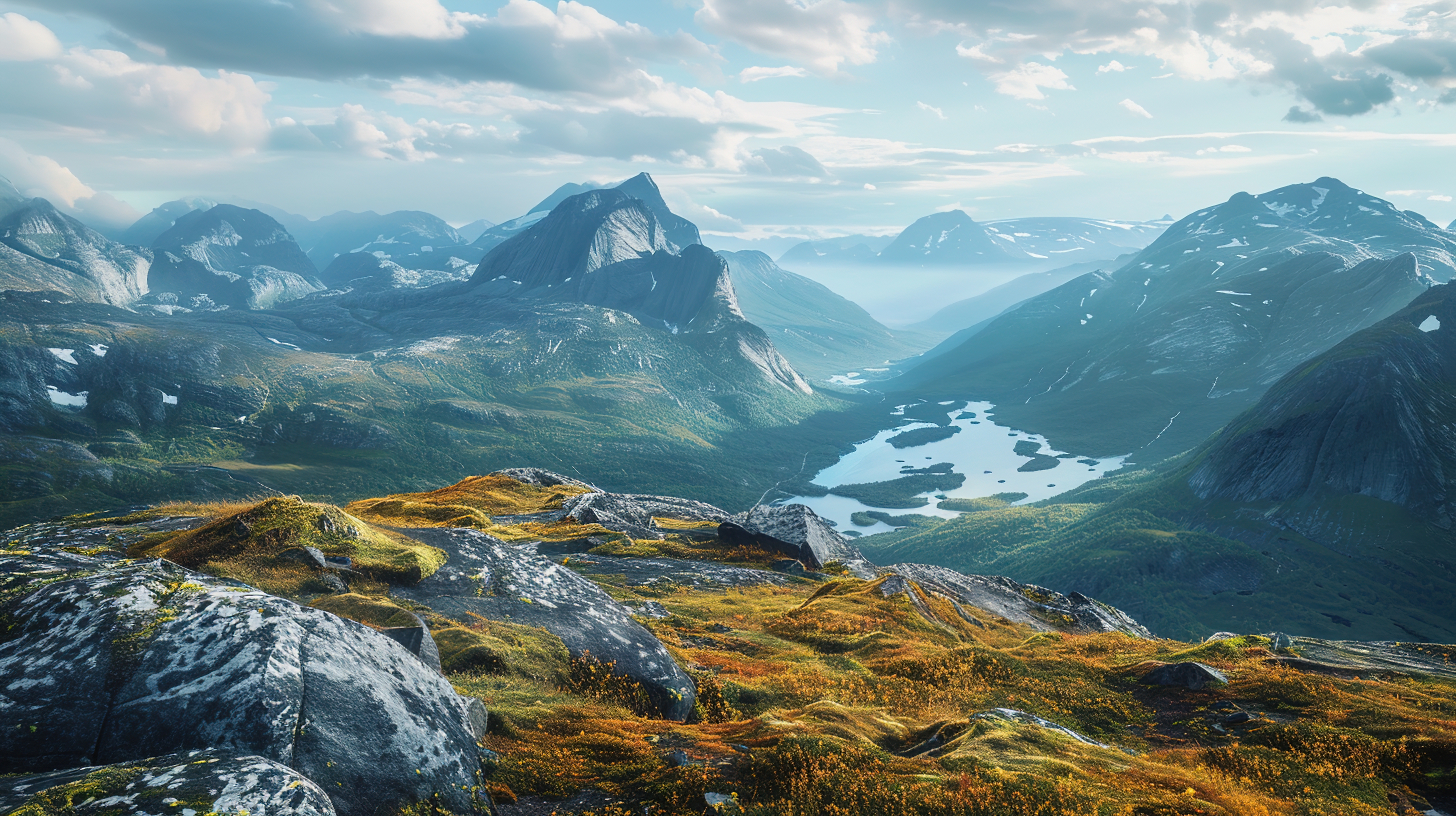 肆
WEEKLONG PUBLICITY CAMPAIGN ON CONSTITUTION
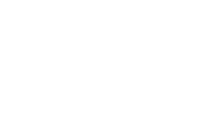 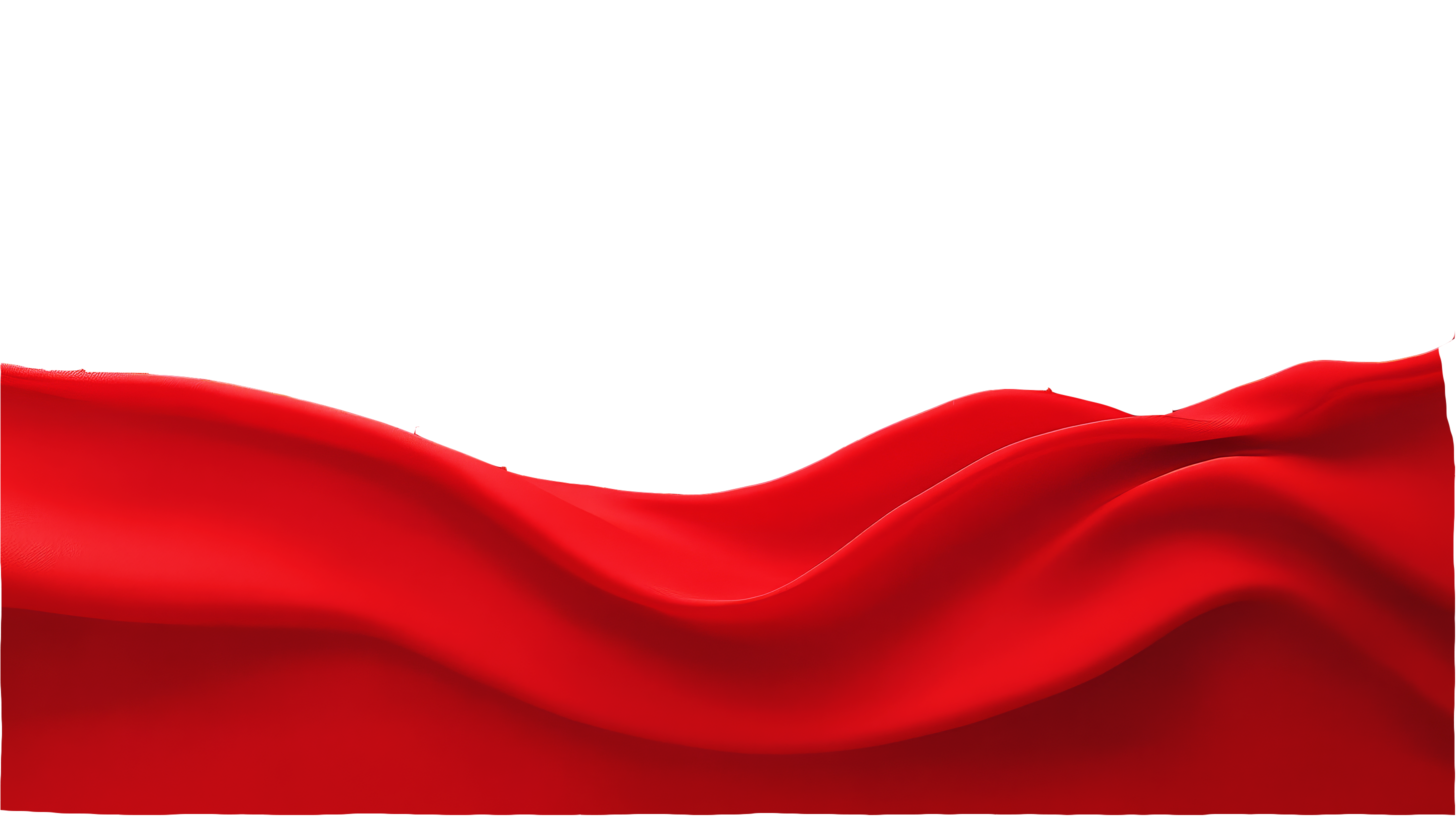 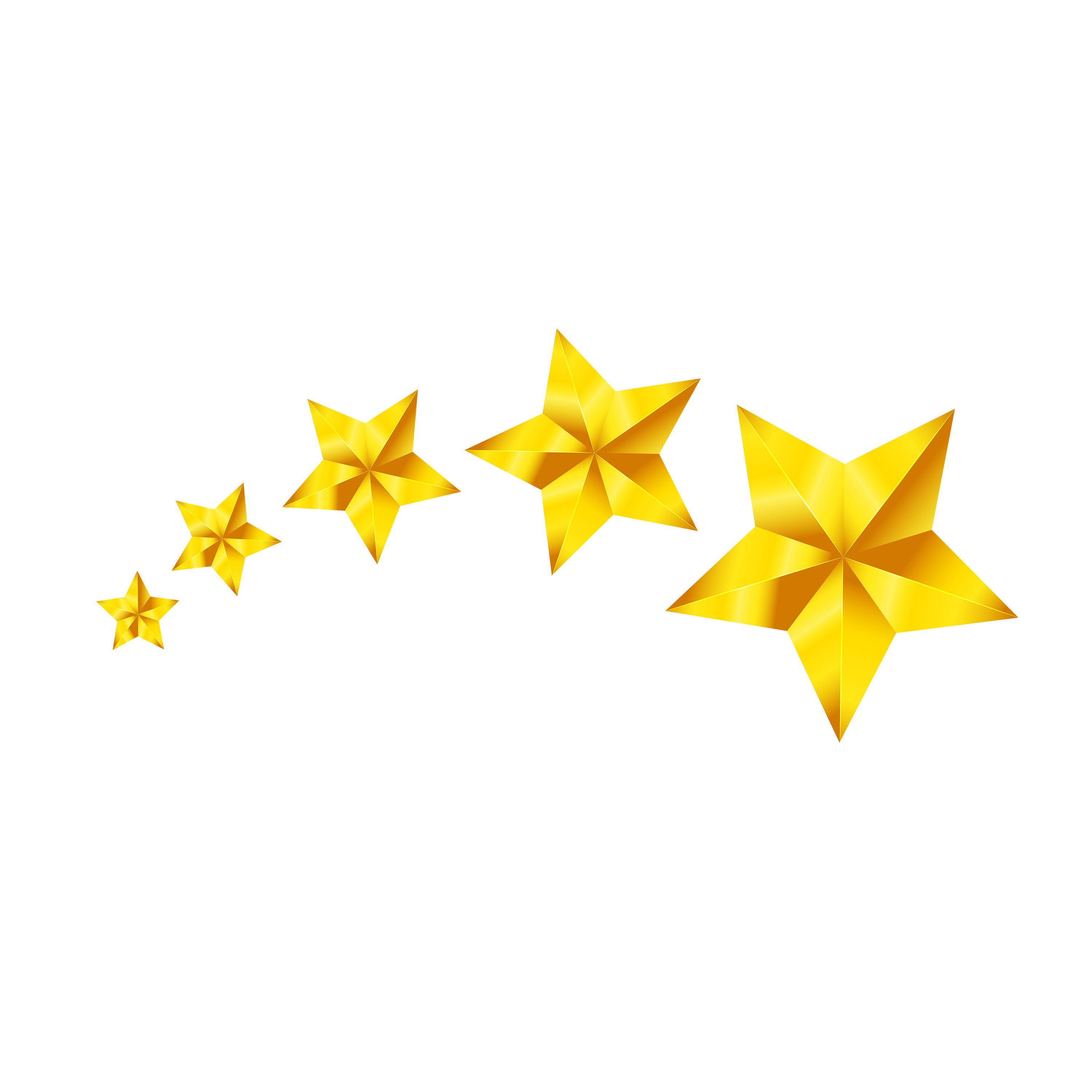 宪法经历了那几次修正
宪法是国家的根本法，是治国安邦的总章程。作为与国家前途、人民命运息息相关的“世之经纬”“国之重器”，宪法对我国政治、经济、文化
国无法不治，民无法不立
宪法经历了那几次修正
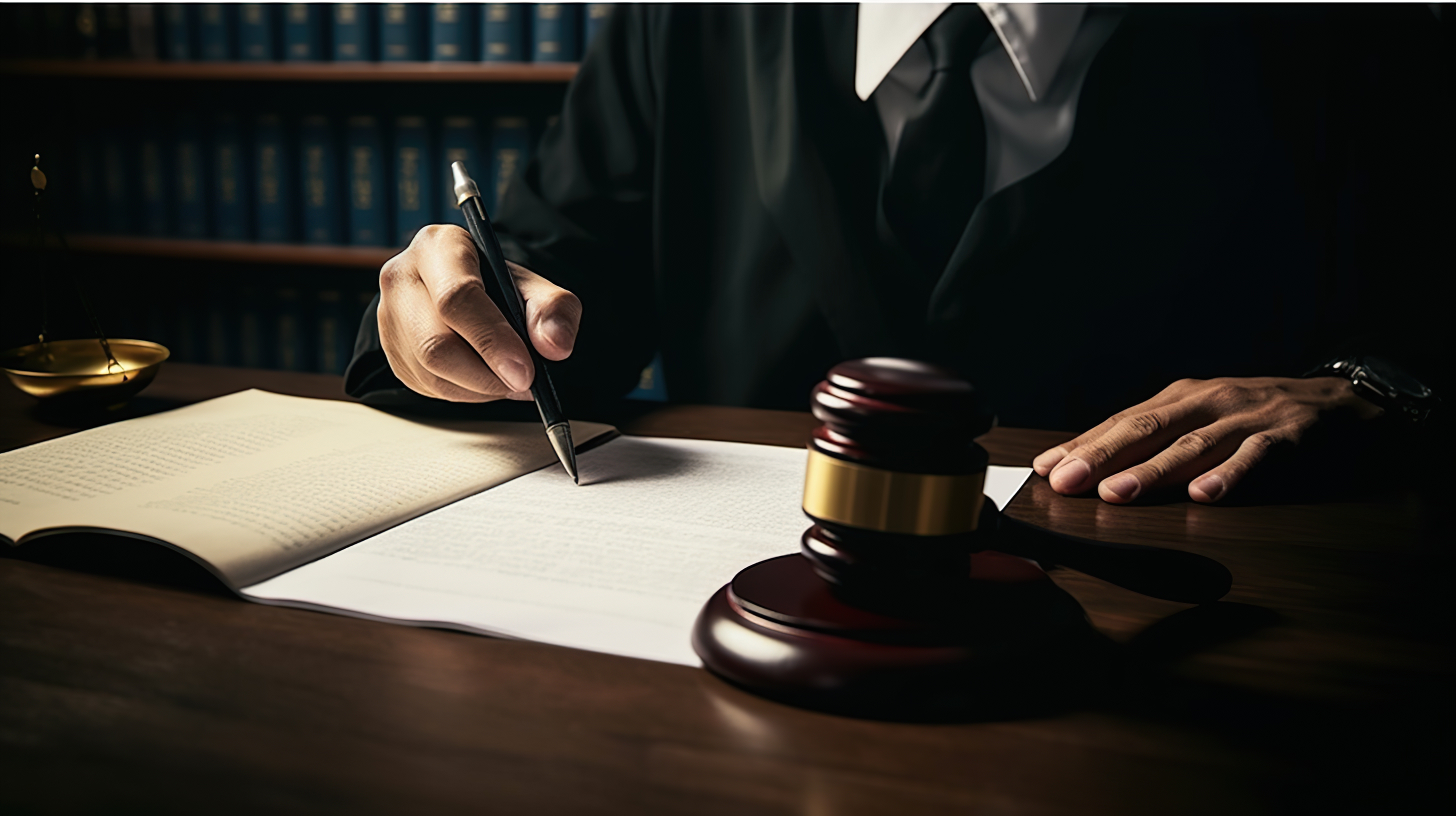 1982年宪法公布施行后，根据我国改革开放和社会主义现代化建设的实践和发展，在党中央领导下，全国人大于1988年、1993年、1999年、2004年和2018年先后5次对1982年宪法即我国现行宪法的个别条款和部分内容作出必要的、也是十分重要的修正。
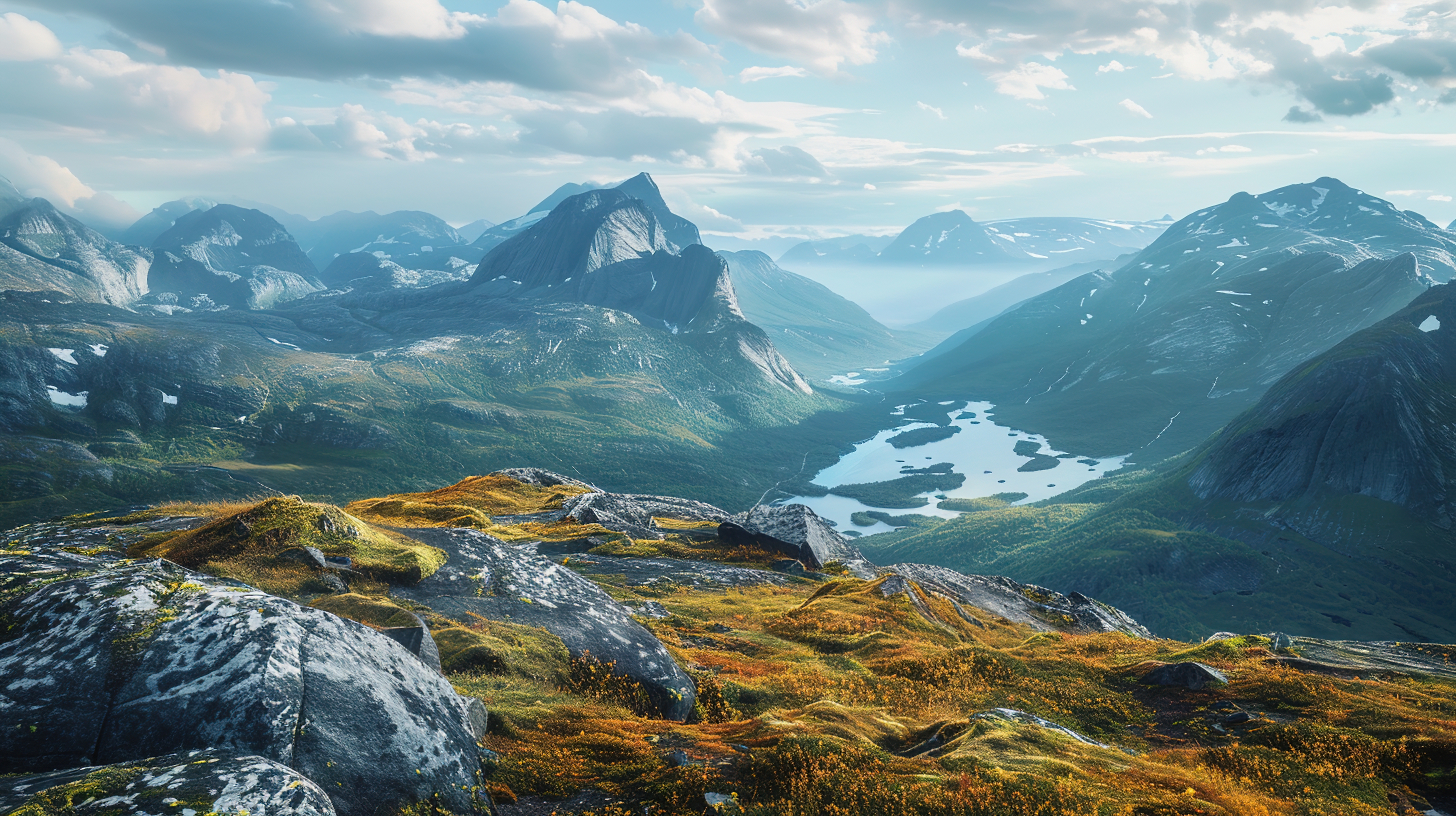 伍
WEEKLONG PUBLICITY CAMPAIGN ON CONSTITUTION
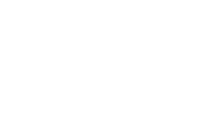 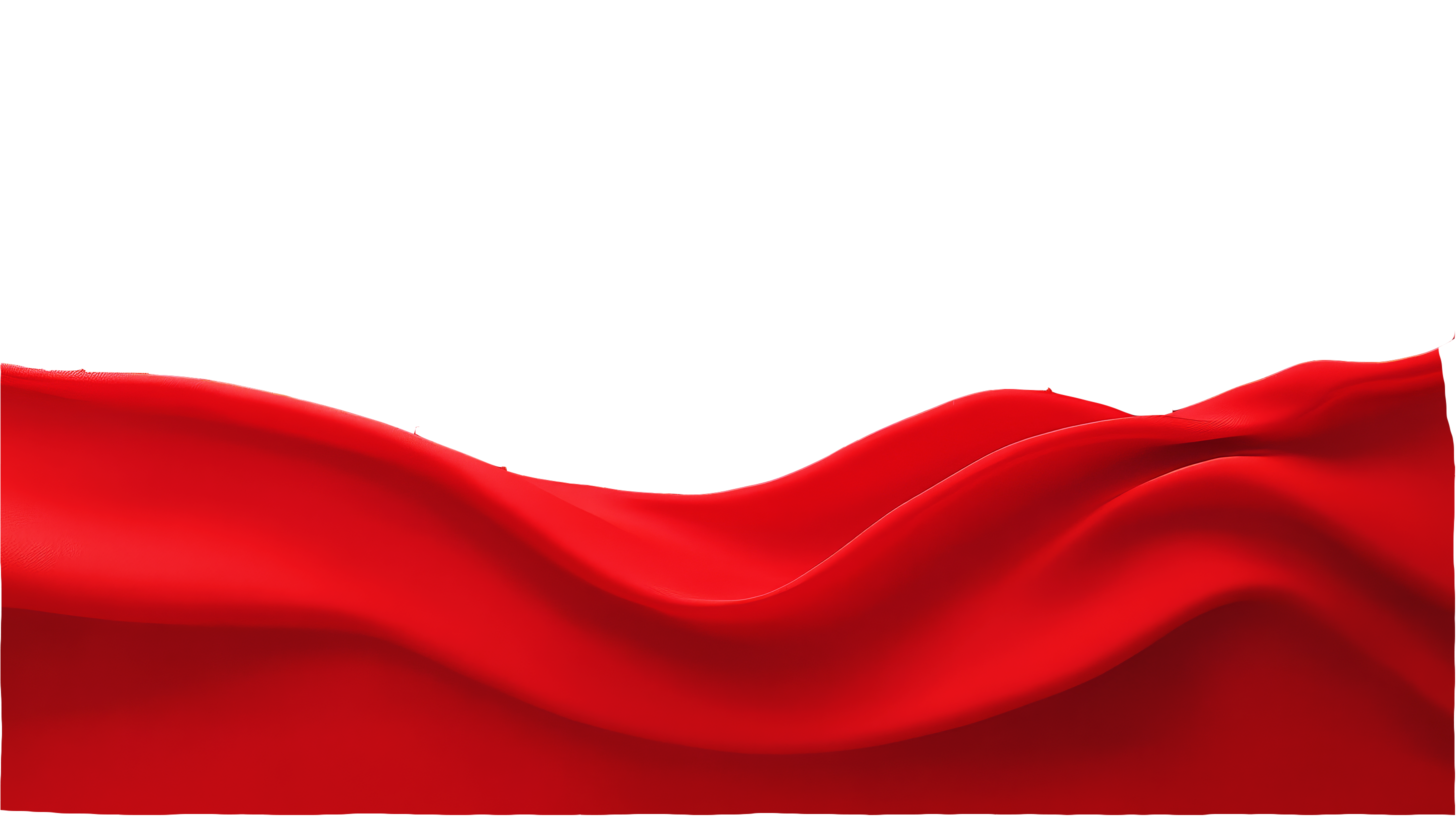 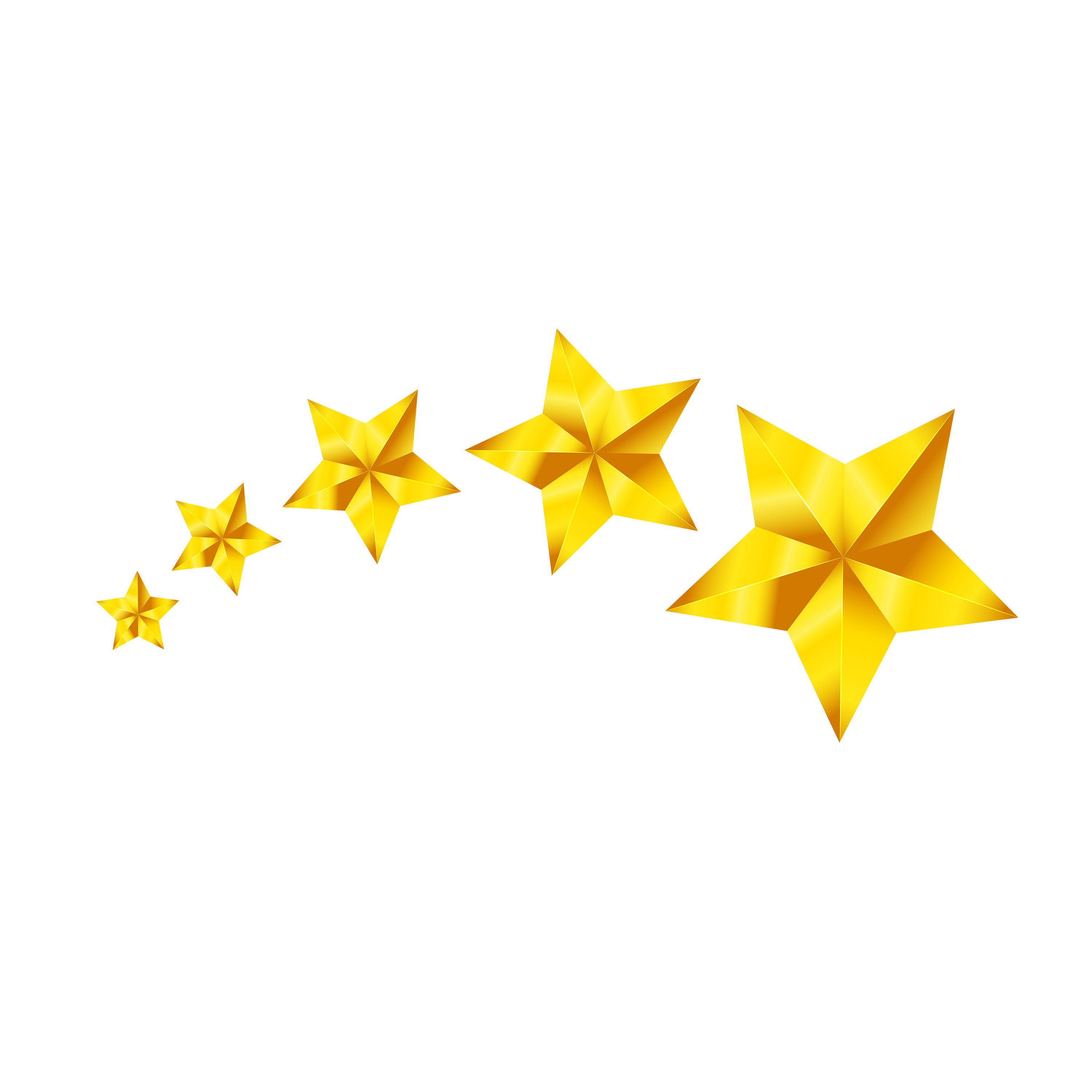 国家宪法日为何是12月4日
国无法不治，民无法不立
国家宪法日为何是12月4日？
2014年11月1日第十二届全国人民代表大会常务委员会第十一次会议通过的《关于设立国家宪法日的决定》规定：“将12月4日设立为国家宪法日。国家通过多种形式开展宪法宣传教育活动。”自此，12月4日正式成为中国的国家宪法日。
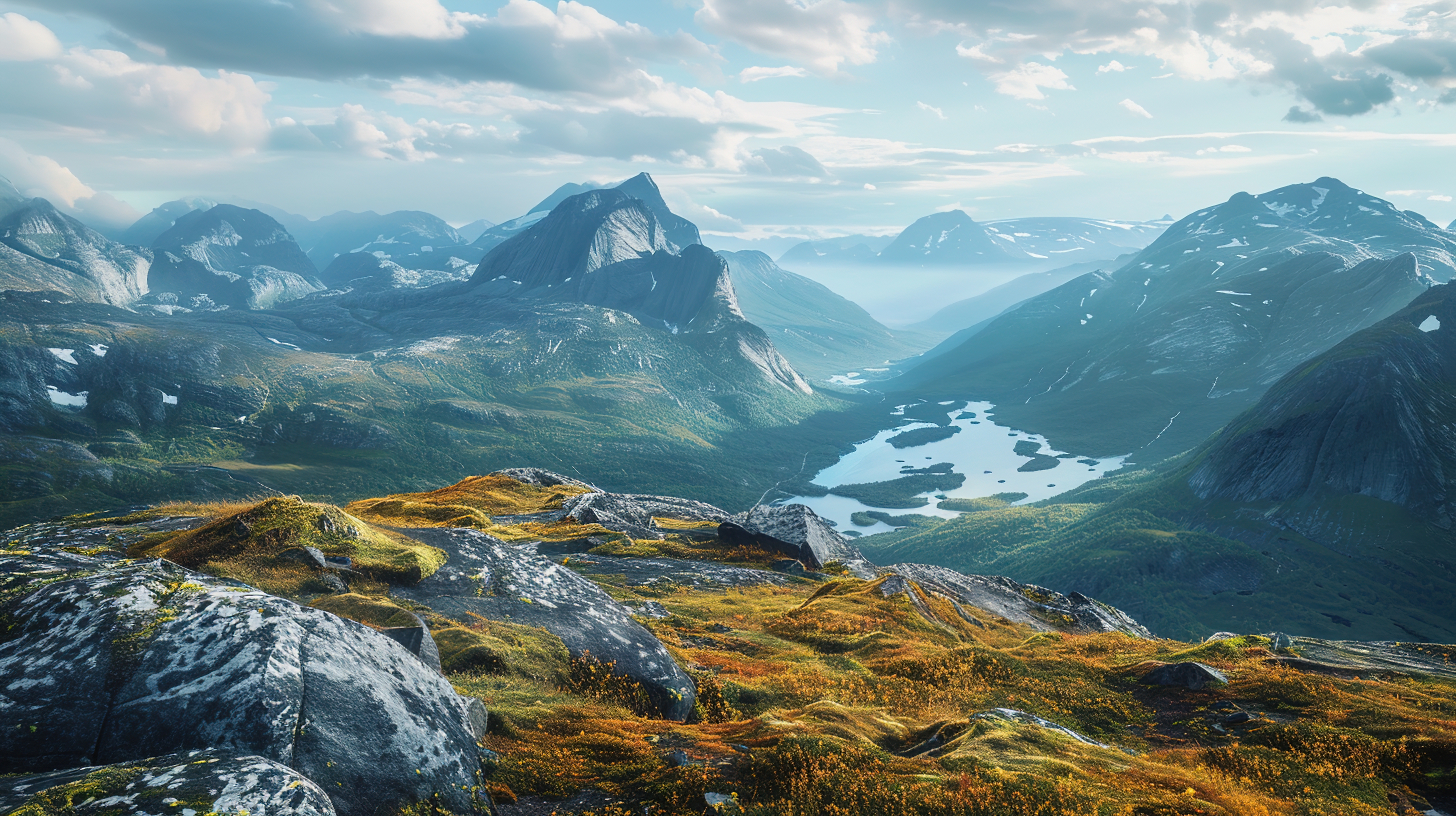 陆
WEEKLONG PUBLICITY CAMPAIGN ON CONSTITUTION
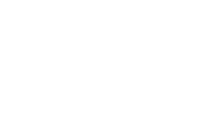 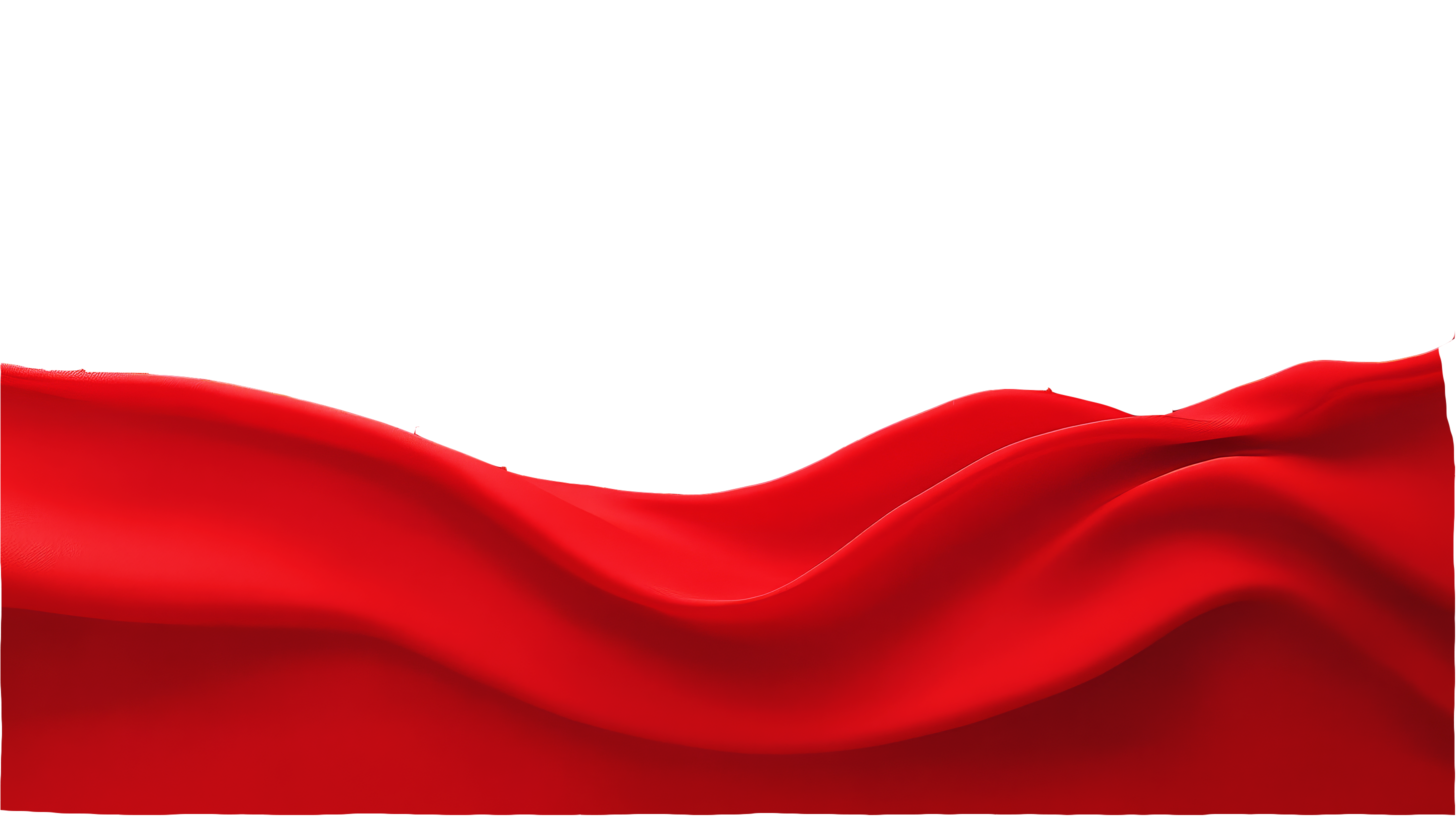 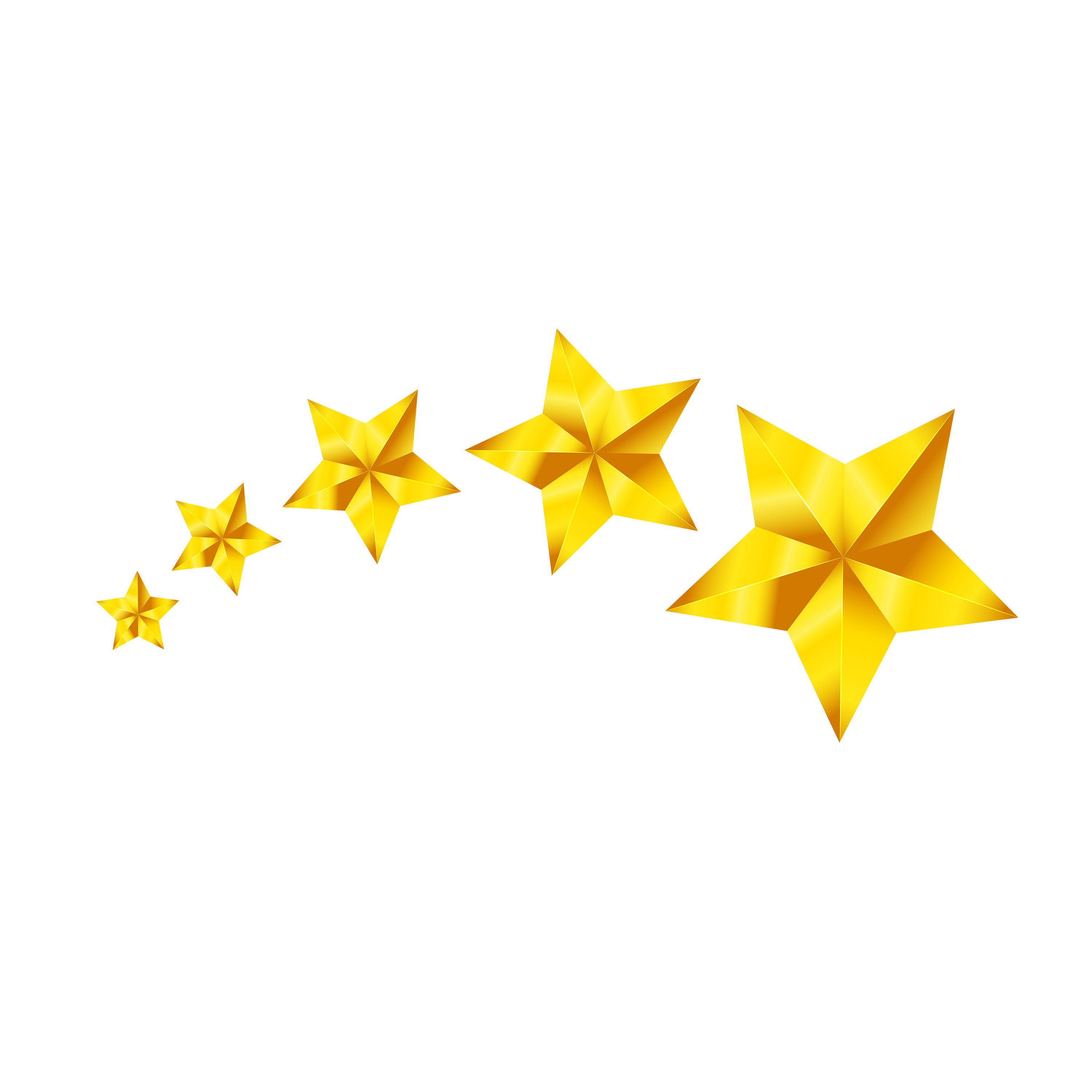 宪法规定了哪些内容
宪法是国家的根本法，是治国安邦的总章程。作为与国家前途、人民命运息息相关的“世之经纬”“国之重器”，宪法对我国政治、经济、文化
国无法不治，民无法不立
我国现行宪法除“序言”外，共四章143条
其中，第一章“总纲”，规定了国家的各项基本制度等内容。例如，社会主义制度是中华人民共和国的根本制度、人民行使国家权力的机关是全国人民代表大会和地方各级人民代表大会、国家实行社会主义市场经济等
第二章“公民的基本权利和义务”，规定了诸如选举权和被选举权、宗教信仰自由、劳动、受教育、依照法律纳税等权利和义务。第三章“国家机构”，规定了国家机构的职权与组织形式。第四章“国旗、国歌、国徽、首都”，规定了国家标志等。
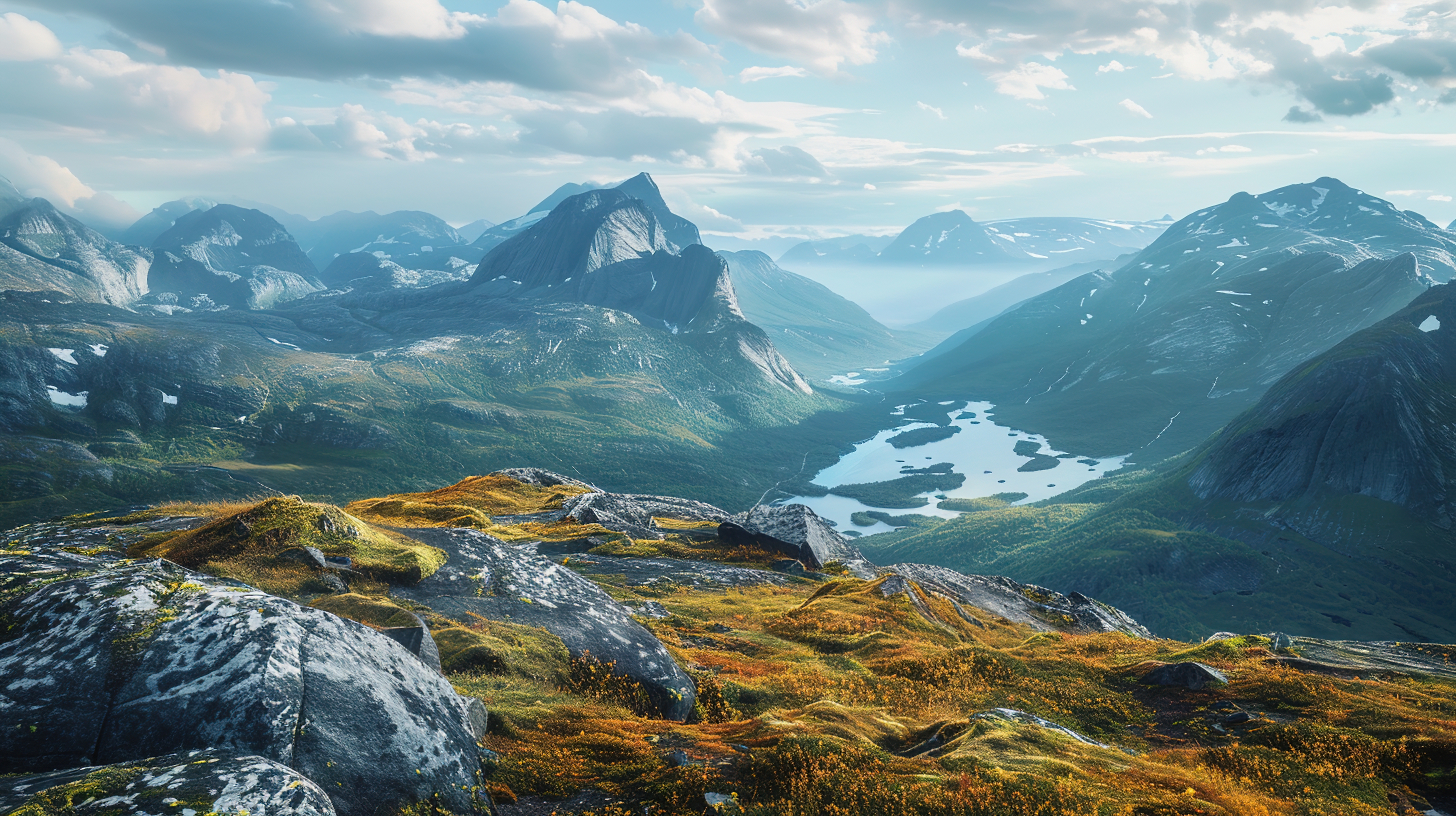 柒
WEEKLONG PUBLICITY CAMPAIGN ON CONSTITUTION
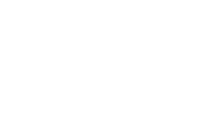 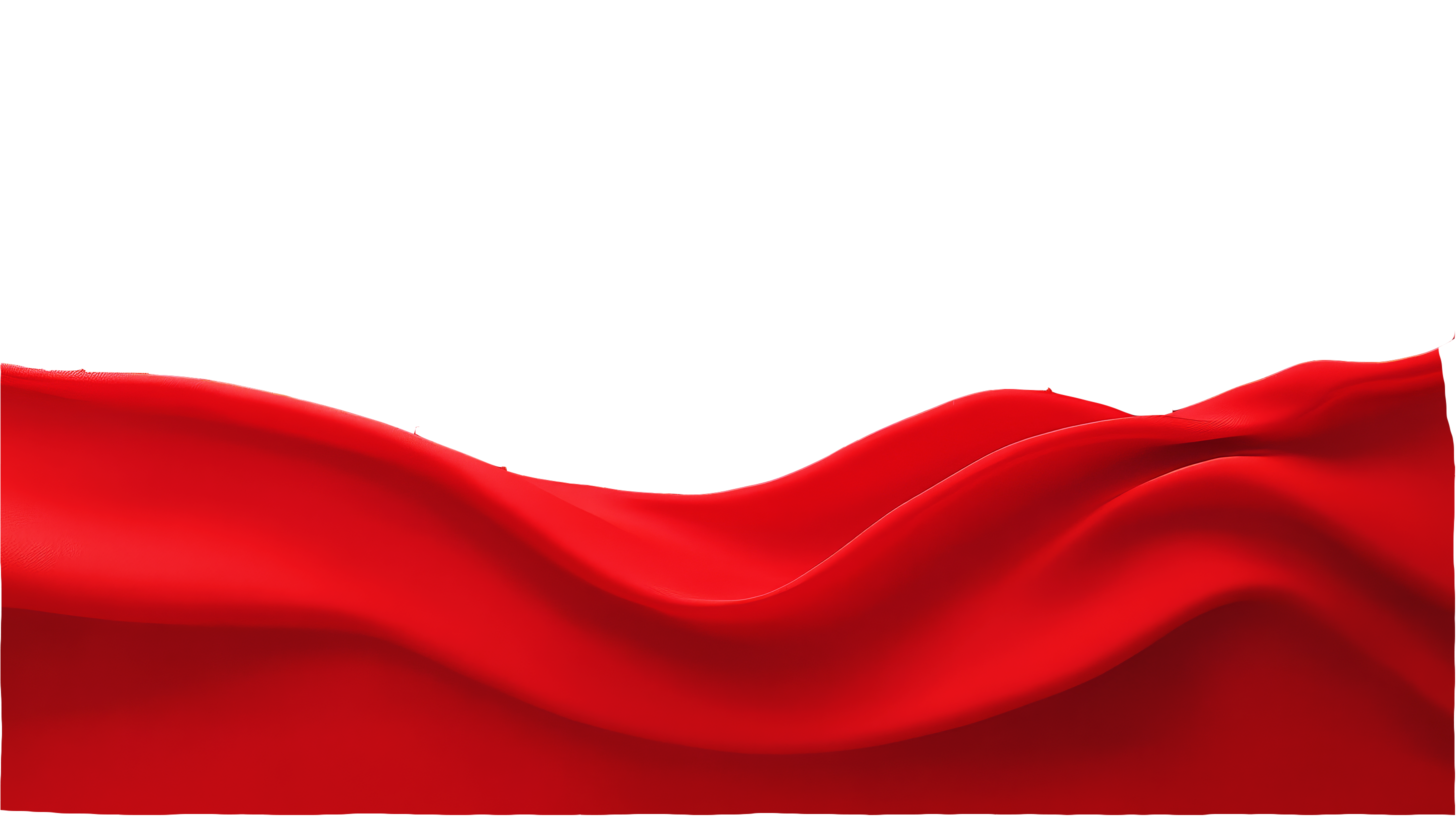 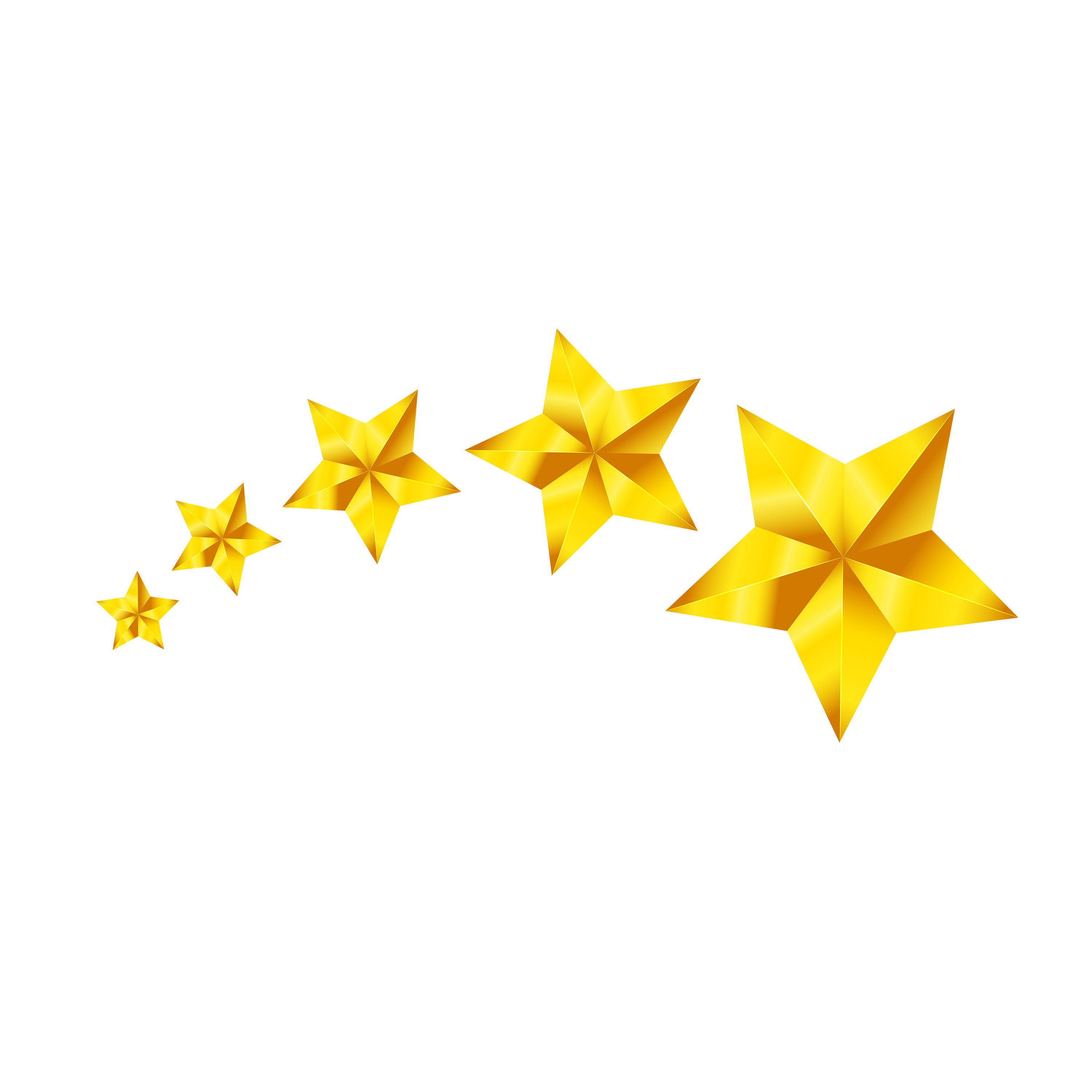 宪法宣誓制度的相关规定有那些
国无法不治，民无法不立
相关规定
各级人民代表大会及县级以上各级人民代表大会常务委员会选举或者决定任命的国家工作人员，以及各级人民政府、监察委员会、人民法院、人民检察院任命的国家工作人员，在就职时应当公开进行宪法宣誓
十二届全国人大常委会第三十三次会议表决通过了关于实行宪法宣誓制度的决定，对宪法宣誓制度相关规定作出适当修改。该决定从2018年3月12日起施行。决定规定
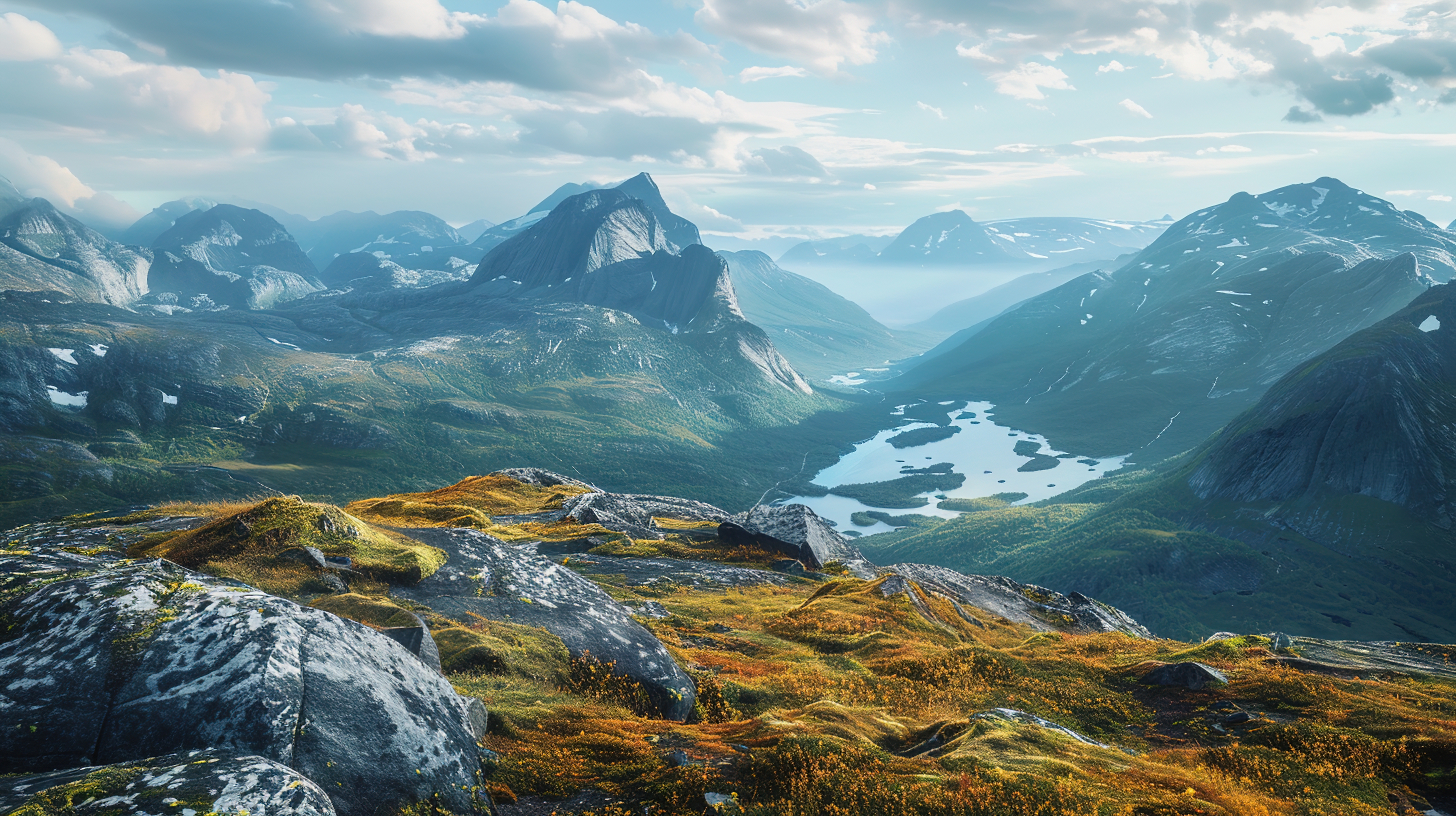 捌
WEEKLONG PUBLICITY CAMPAIGN ON CONSTITUTION
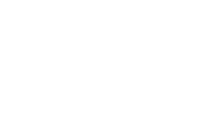 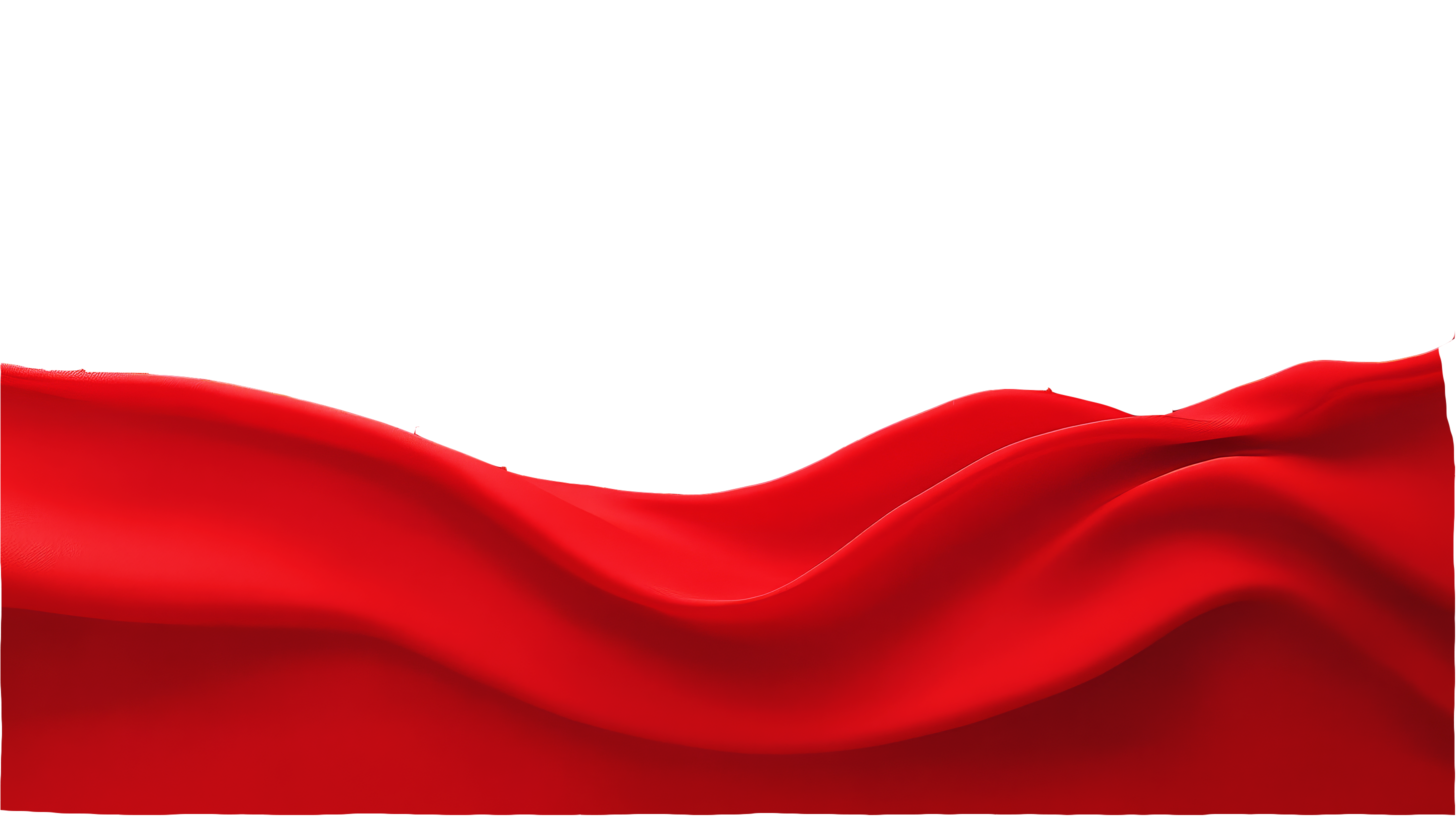 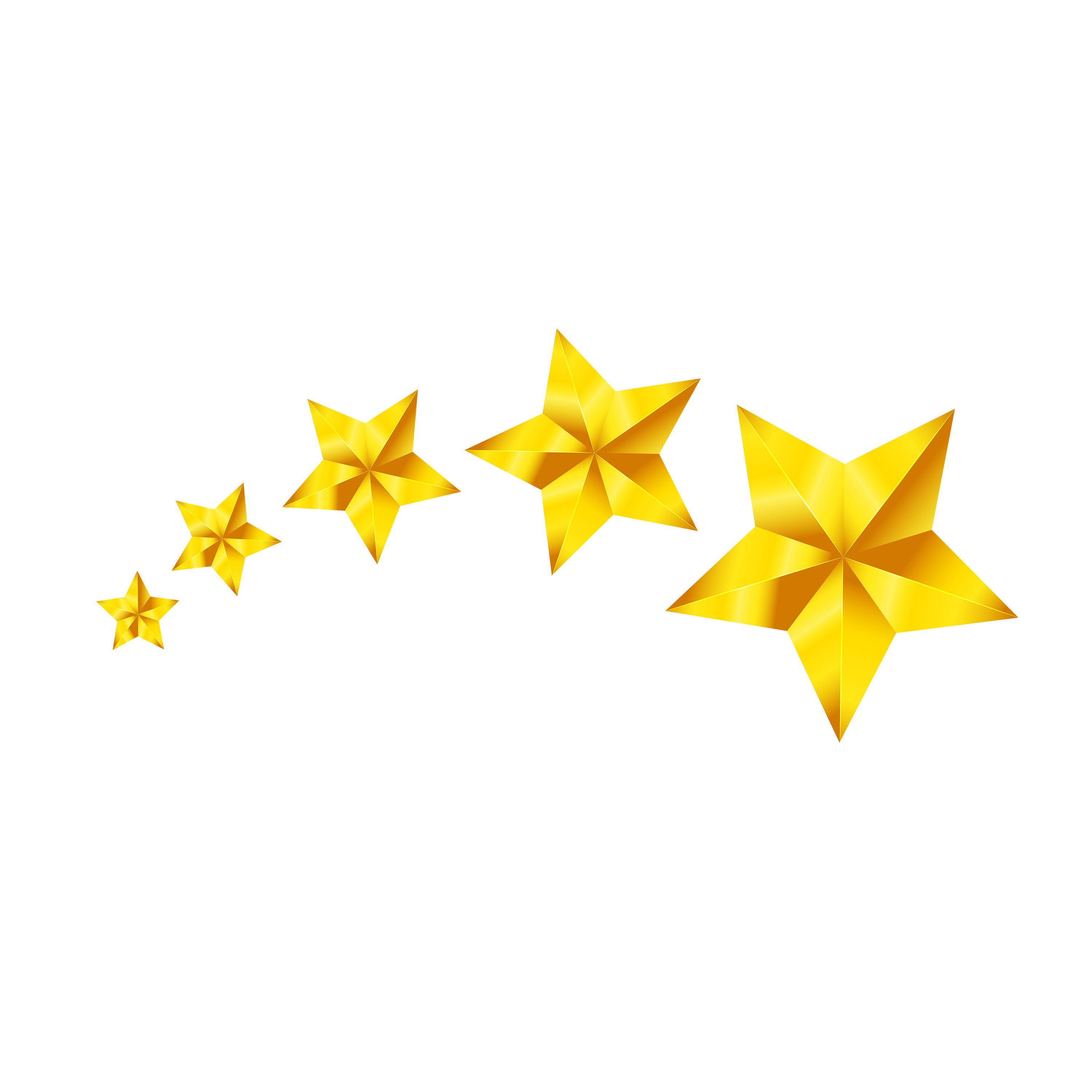 宪法与我们每个人生活息息相关
国无法不治，民无法不立
01
02
03
第三十三条　凡具有中华人民共和国国籍的人都是中华人民共和国公民。中华人民共和国公民在法律面前一律平等
第三十四条　中华人民共和国年满十八周岁的公民，不分民族、种族、性别、职业、家庭出身、宗教信仰、
教育程度、财产状况、居住期限，都有选举权和被选举权；但是依照法律被剥夺政治权利的人除外
第三十八条　中华人民共和国公民的人格尊严不受侵犯。禁止用任何方法对公民进行侮辱、诽谤和诬告陷害。第四十条　中华人民共和国公民的通信自由和通信秘密受法律的保护。除因国家安全或者追查刑事犯罪的需要，由公安机关或者检察机关依照法律规定的程序对通信进行检查外，任何组织或者个人不得以任何理由侵犯公民的通信自由和通信秘密。
第四十三条　中华人民共和国劳动者有休息的权利。国家发展劳动者休息和休养的设施，规定职工的工作时间和休假制度。第四十六条中华人民共和国公民有受教育的权利和义务
01
国家培养青年、少年、儿童在品德、智力、体质等方面全面发展。第四十九条　婚姻、家庭、母亲和儿童受国家的保护。夫妻双方有实行计划生育的义务
父母有抚养教育未成年子女的义务，成年子女有赡养扶助父母的义务。禁止破坏婚姻自由，禁止虐待老人、妇女和儿童
第五十三条
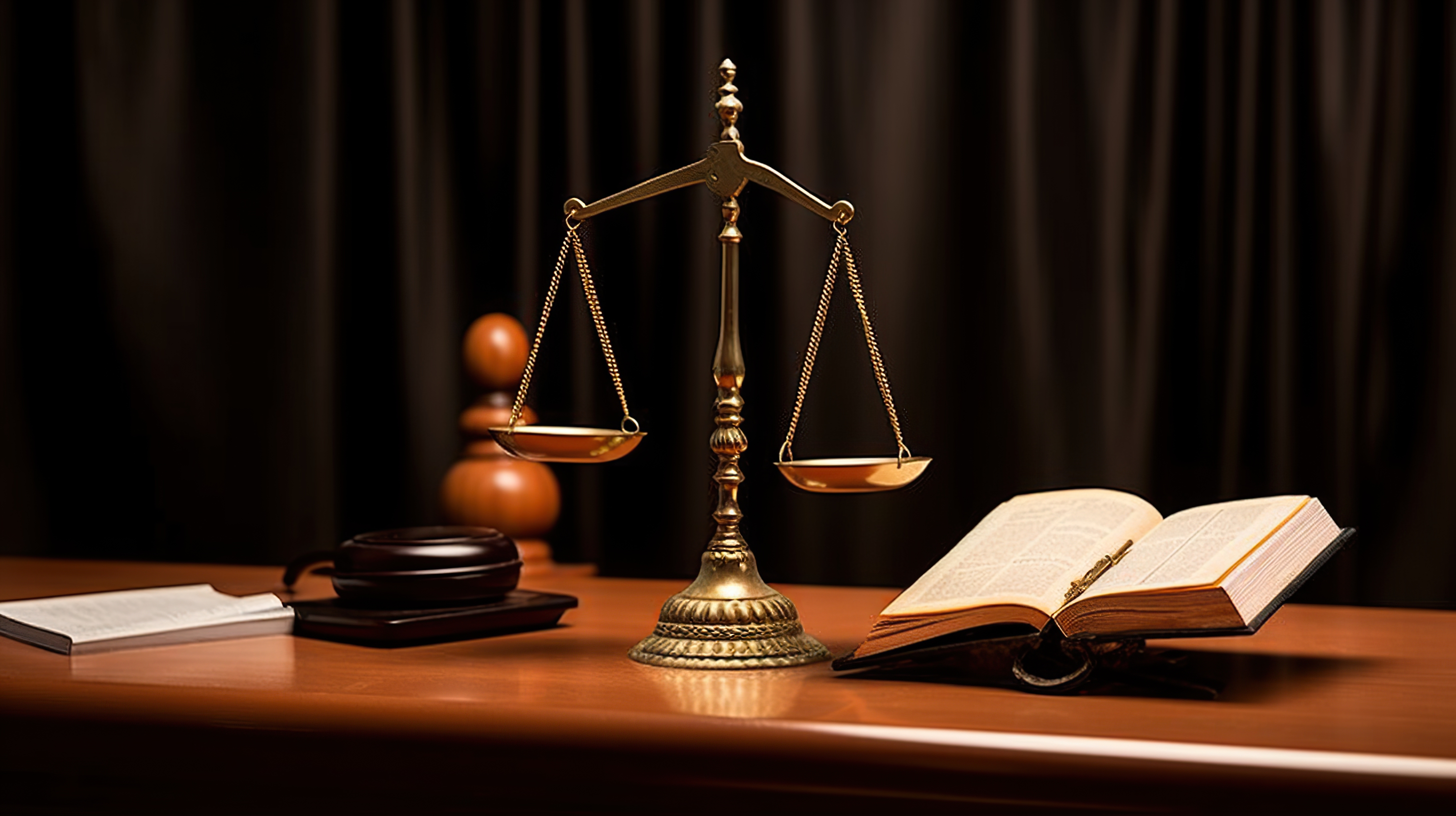 中华人民共和国公民必须遵守宪法和法律，保守国家秘密，爱护公共财产，遵守劳动纪律，遵守公共秩序，尊重社会公德。第五十六条　中华人民共和国公民有依照法律纳税的义务。第一百四十一条　中华人民共和国国旗是五星红旗。中华人民共和国国歌是《义勇军进行曲》。